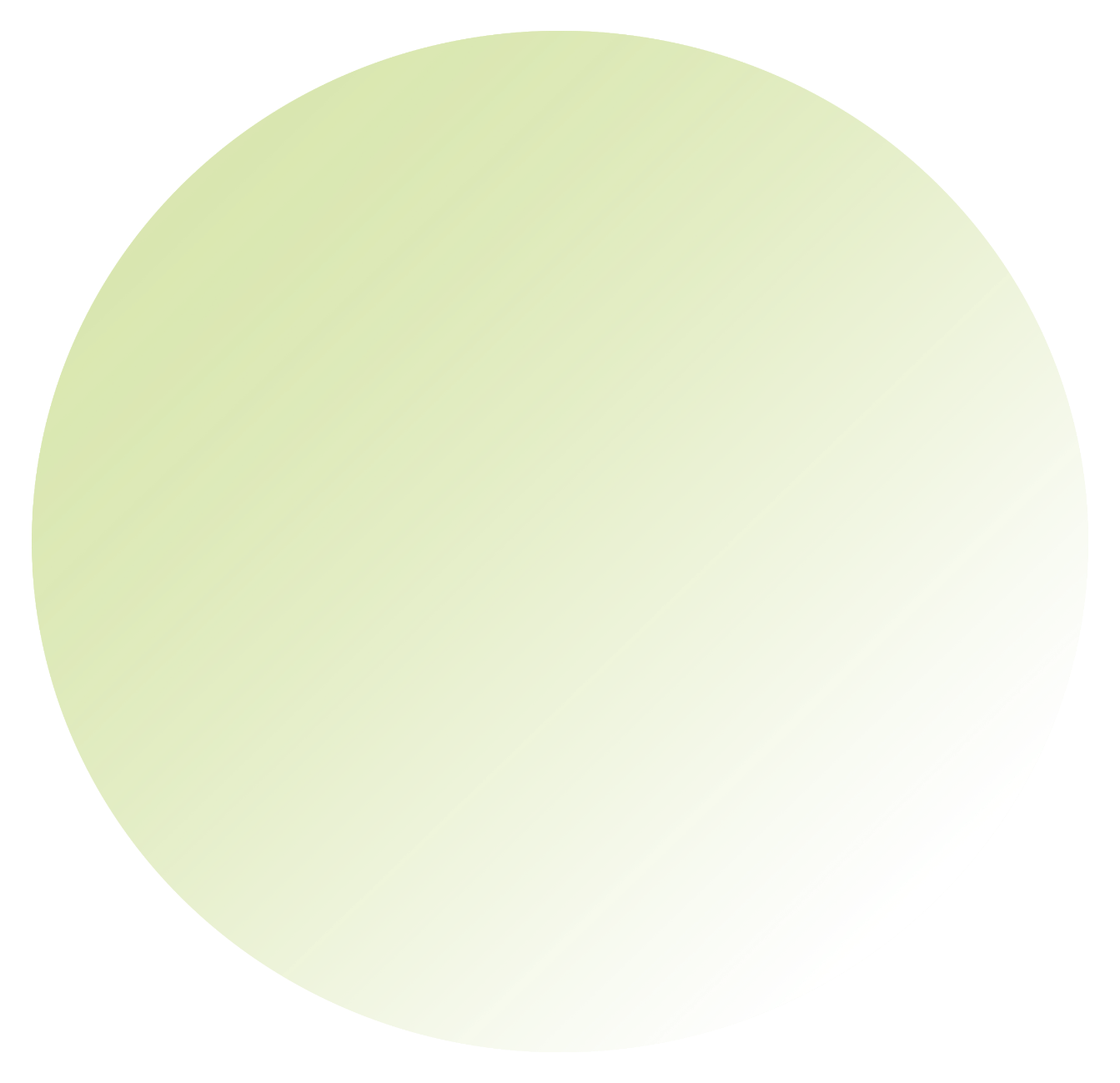 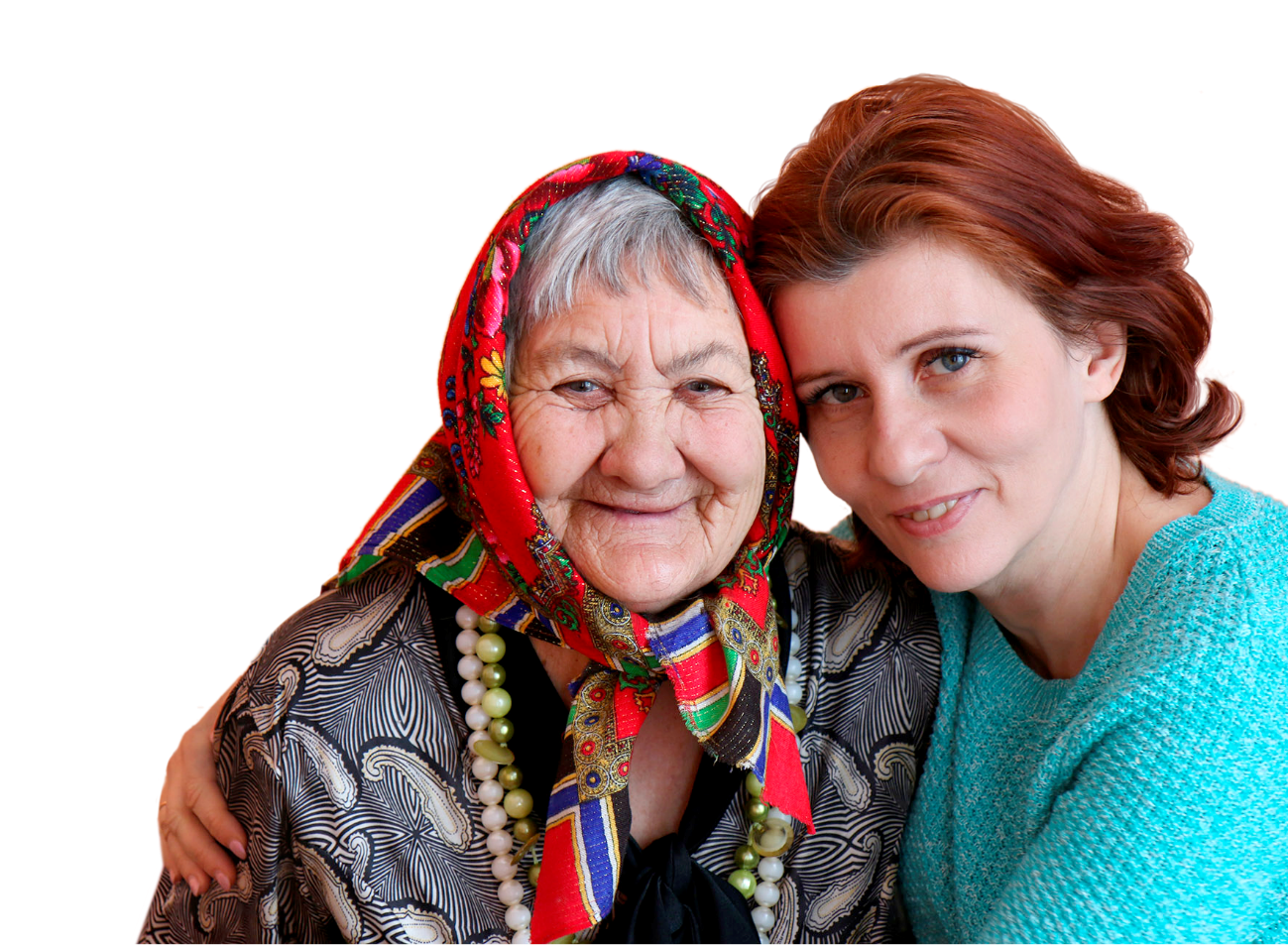 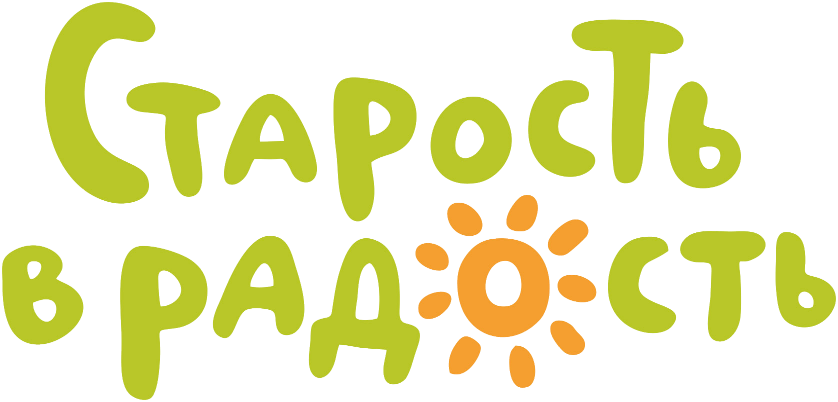 Благотворительный фонд помощи пожилым людям и инвалидам
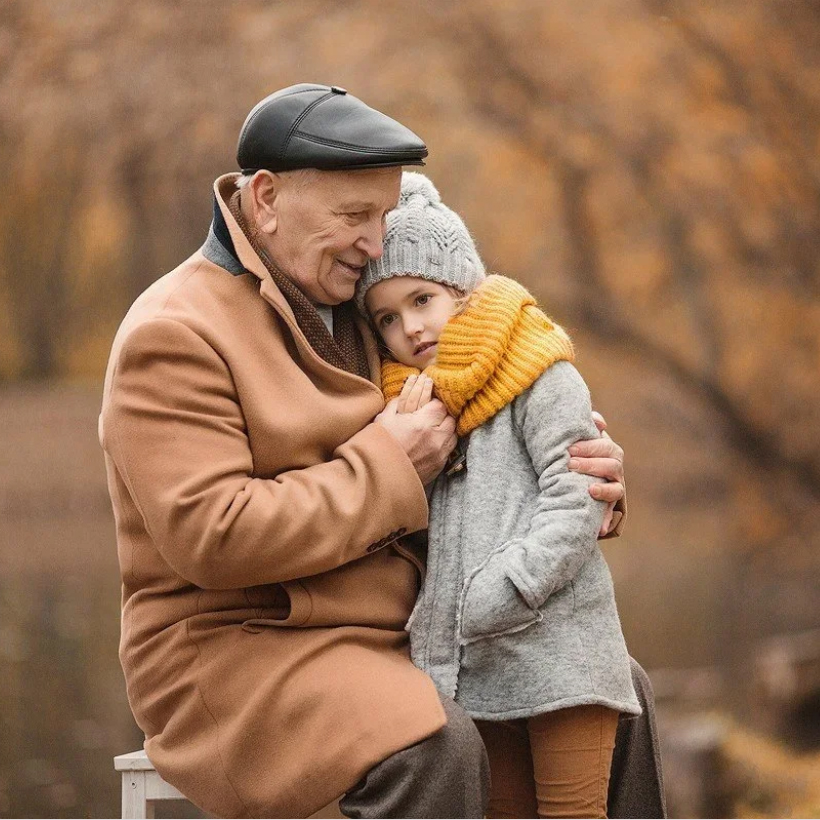 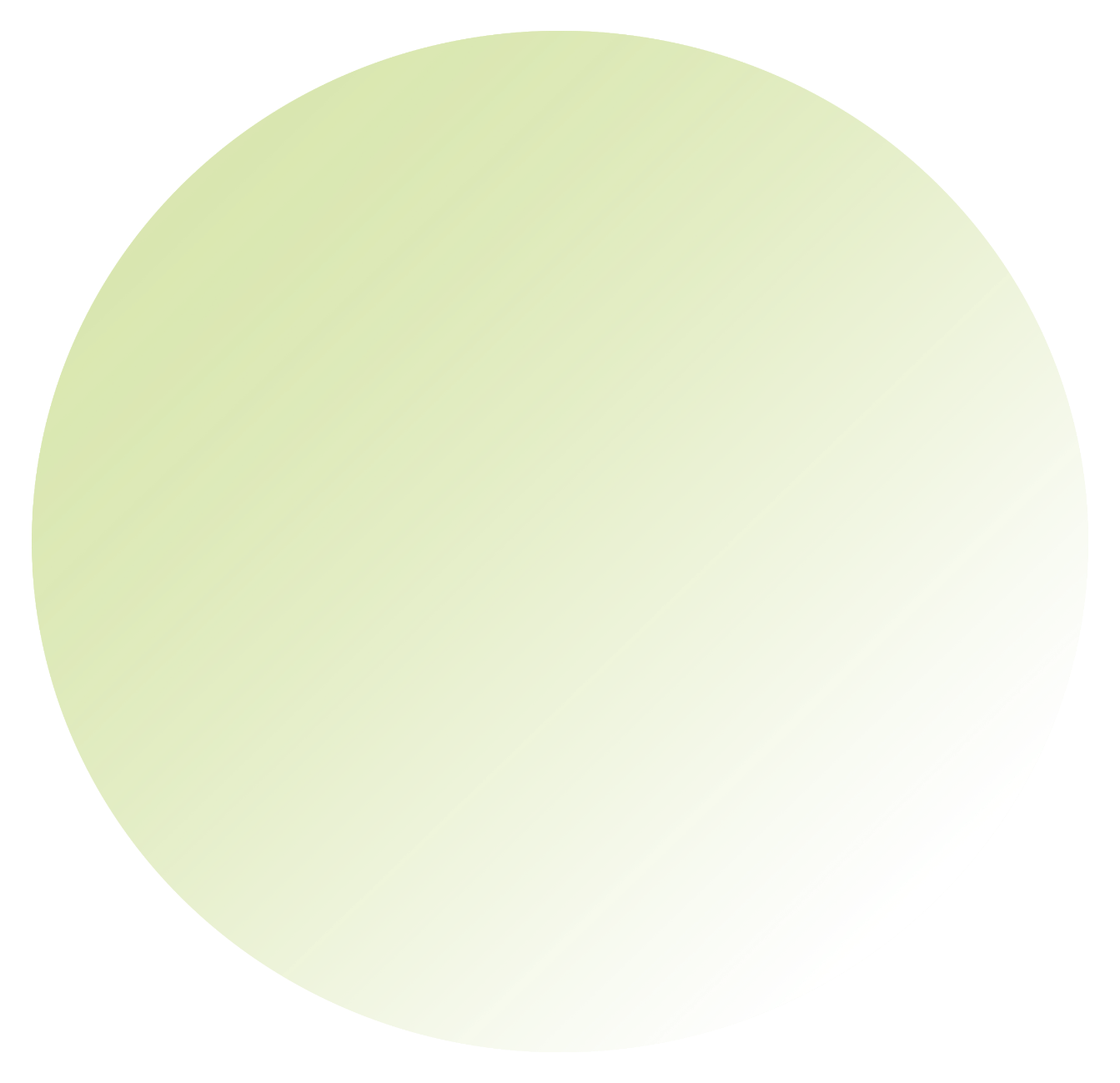 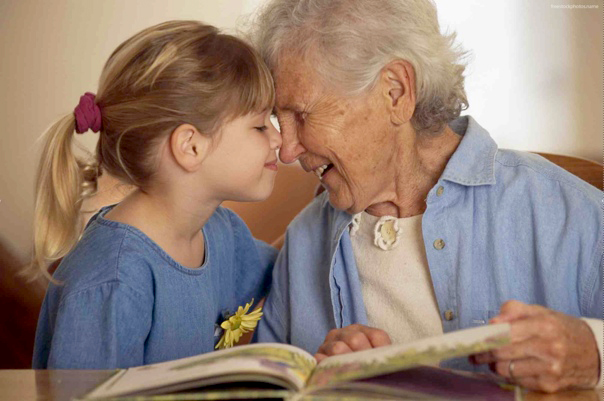 У вас есть бабушки
и дедушки
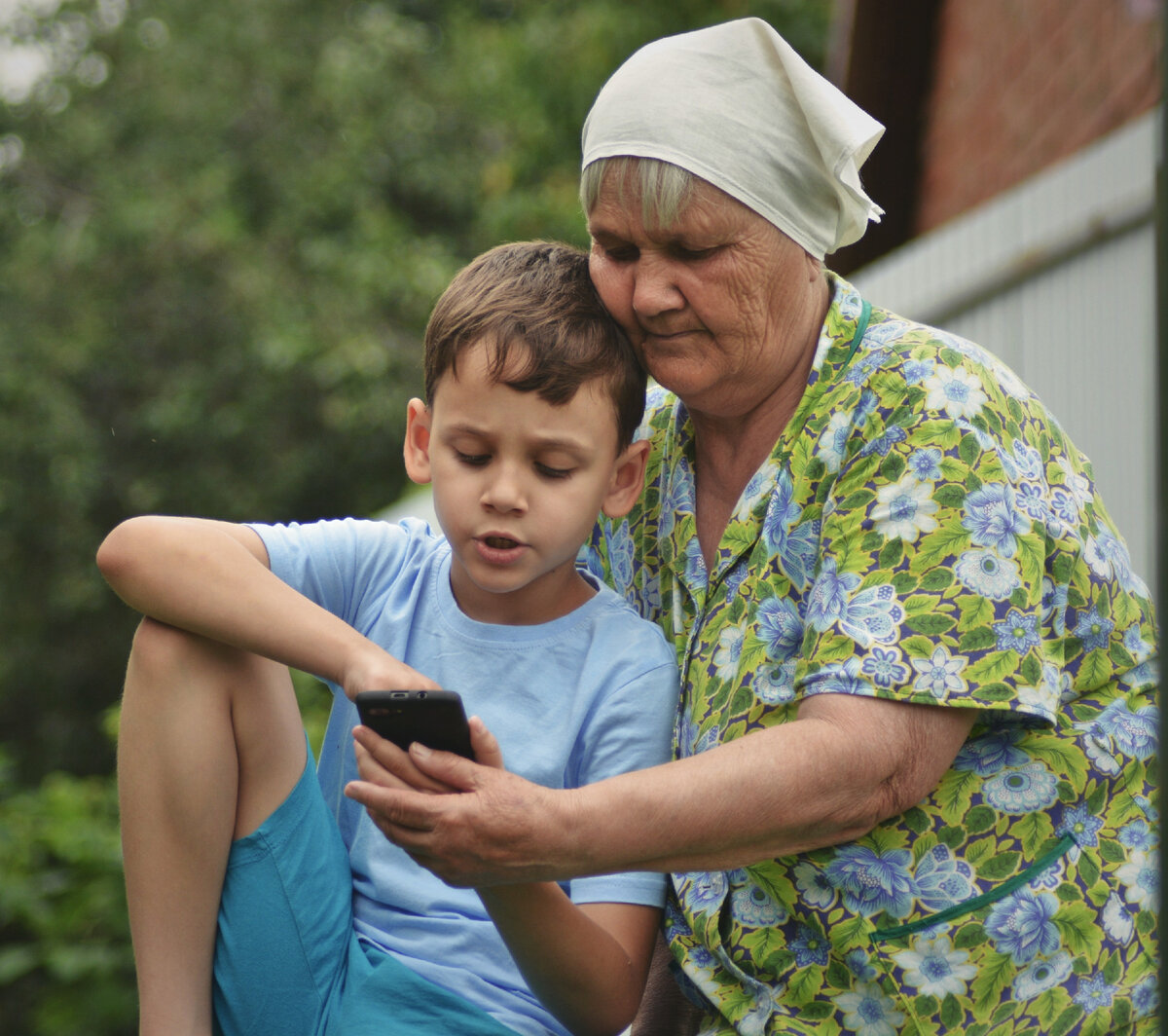 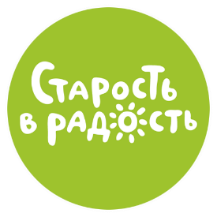 Благотворительный
фонд
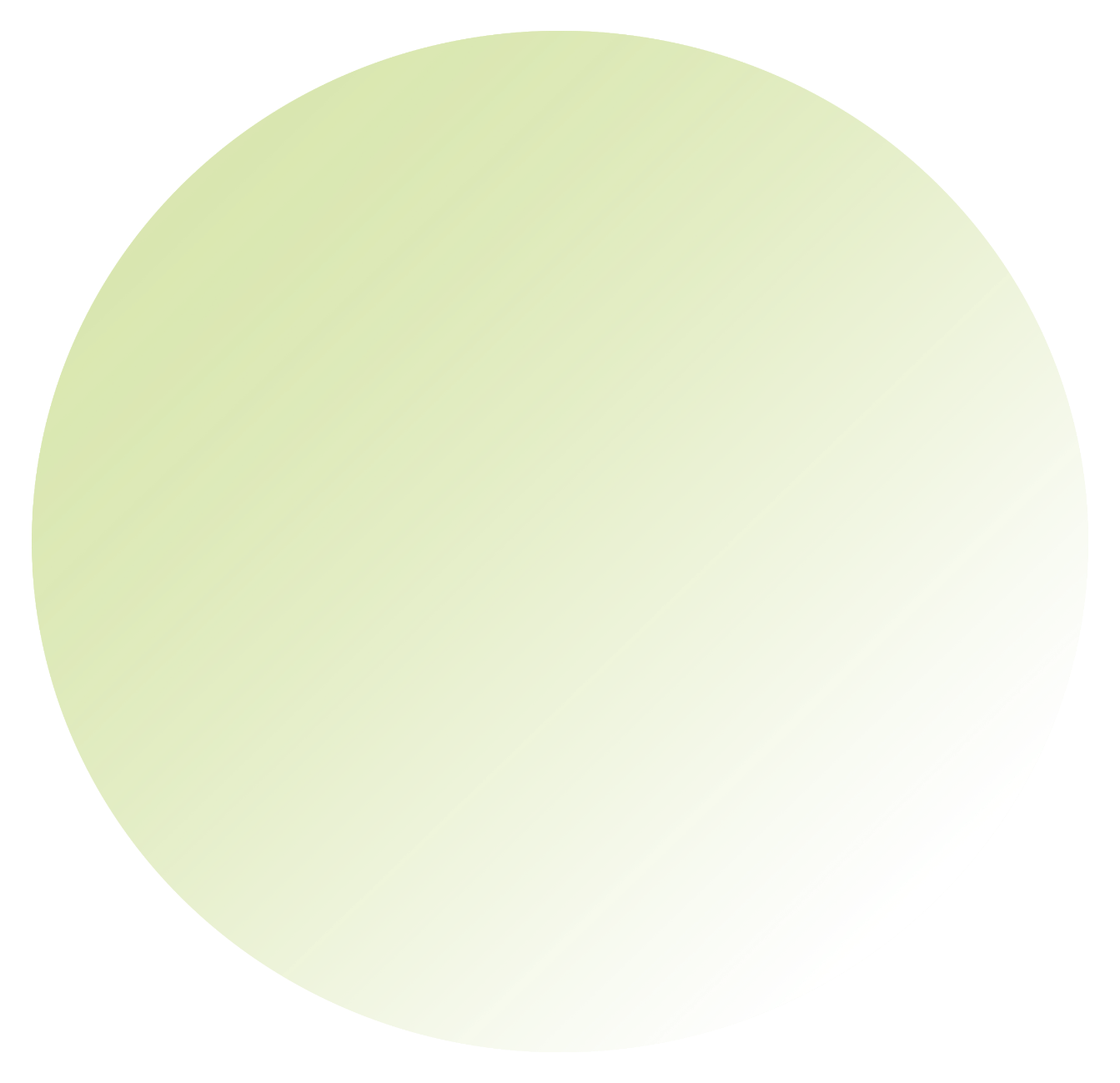 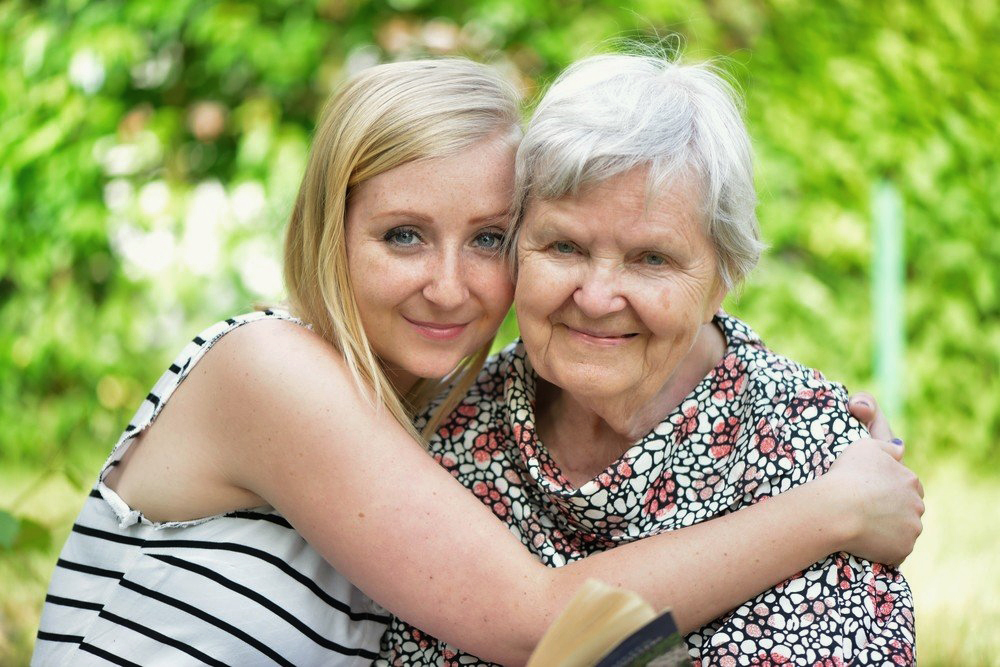 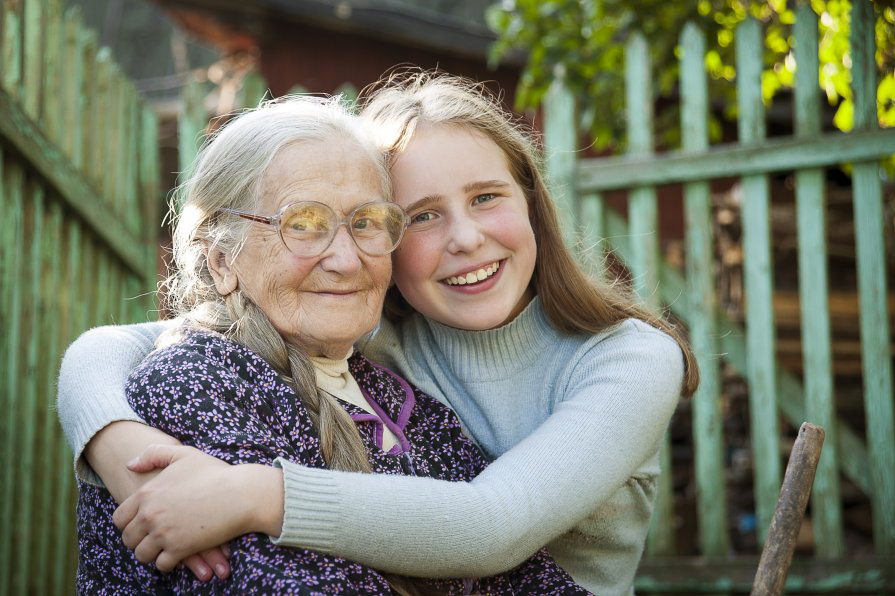 А у вашихбабушеки дедушекесть вы!
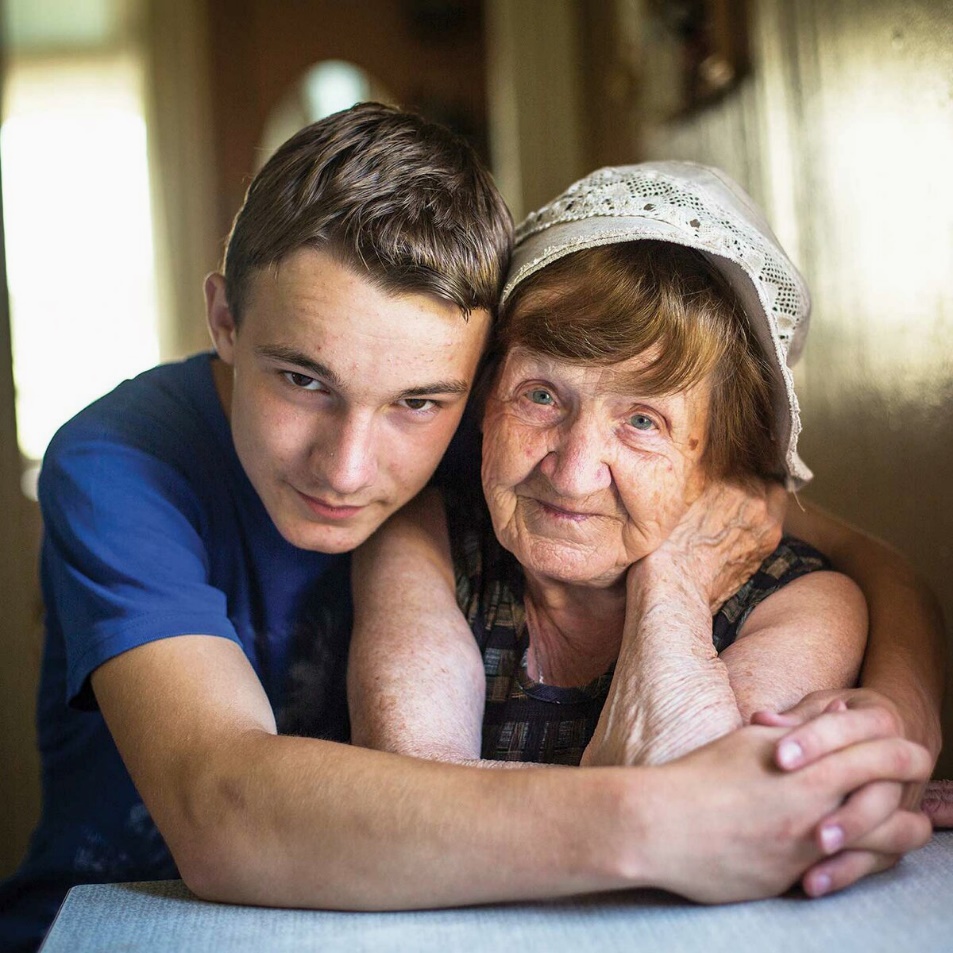 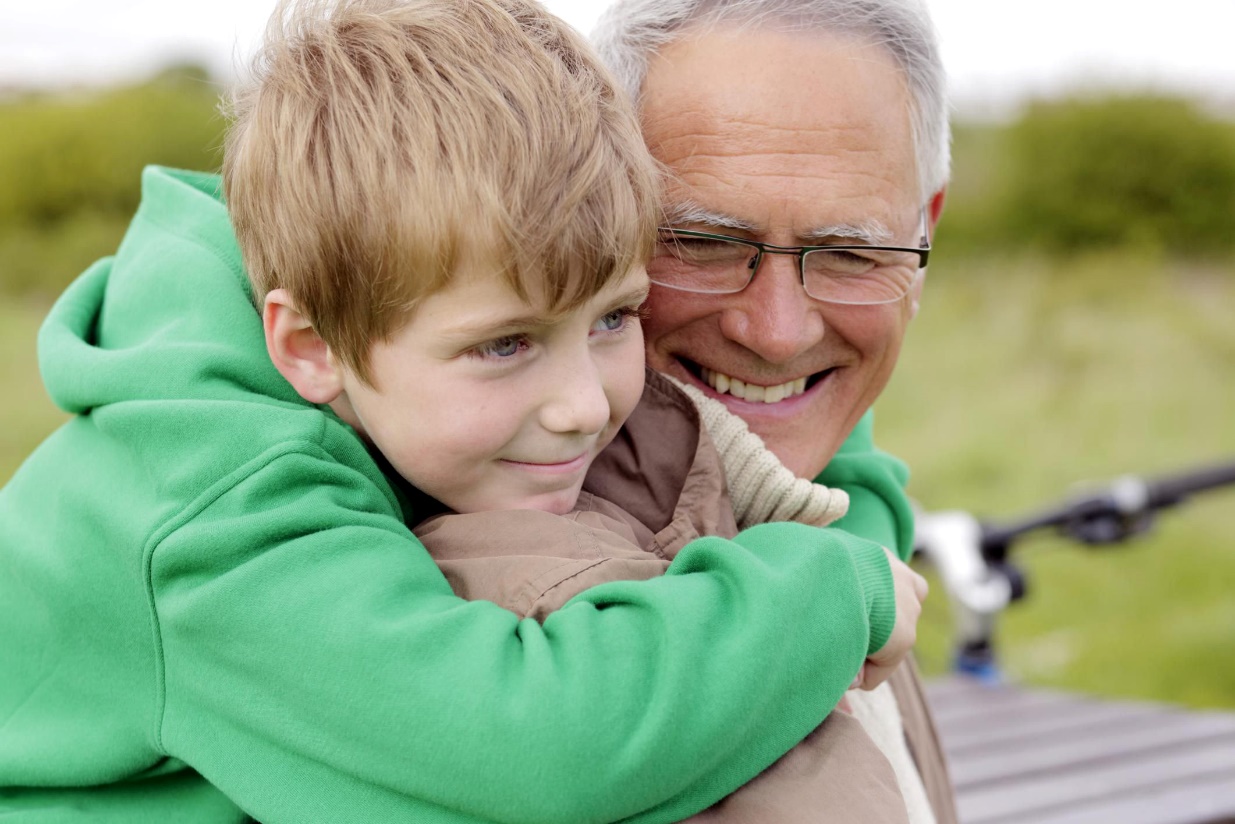 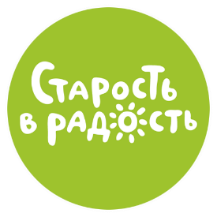 Благотворительный
фонд
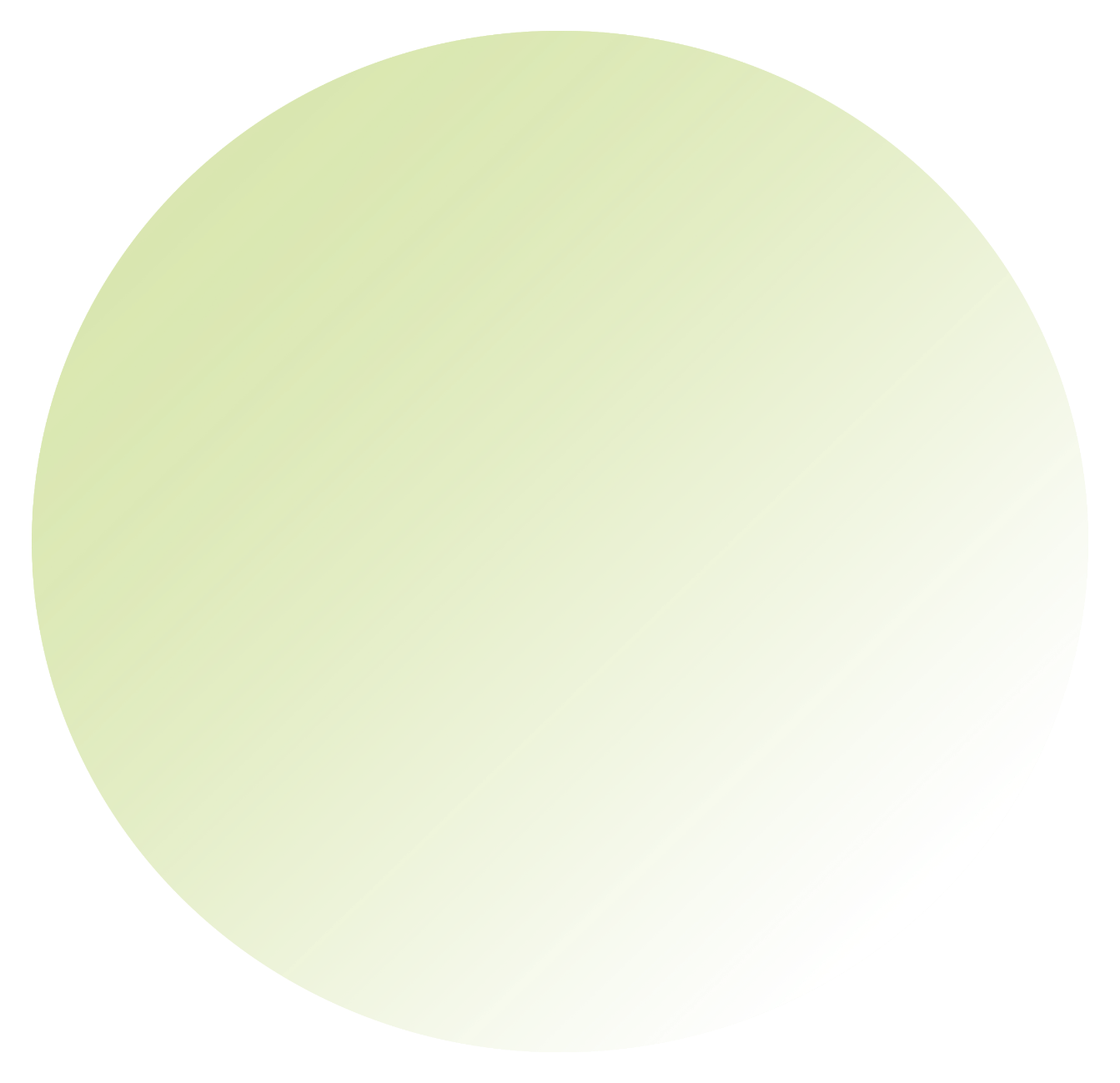 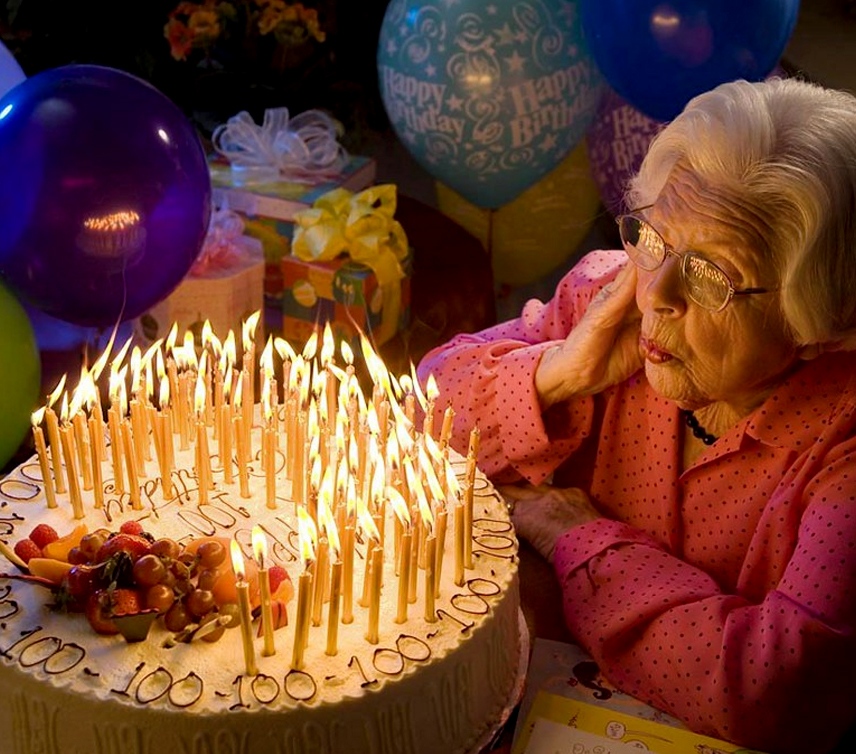 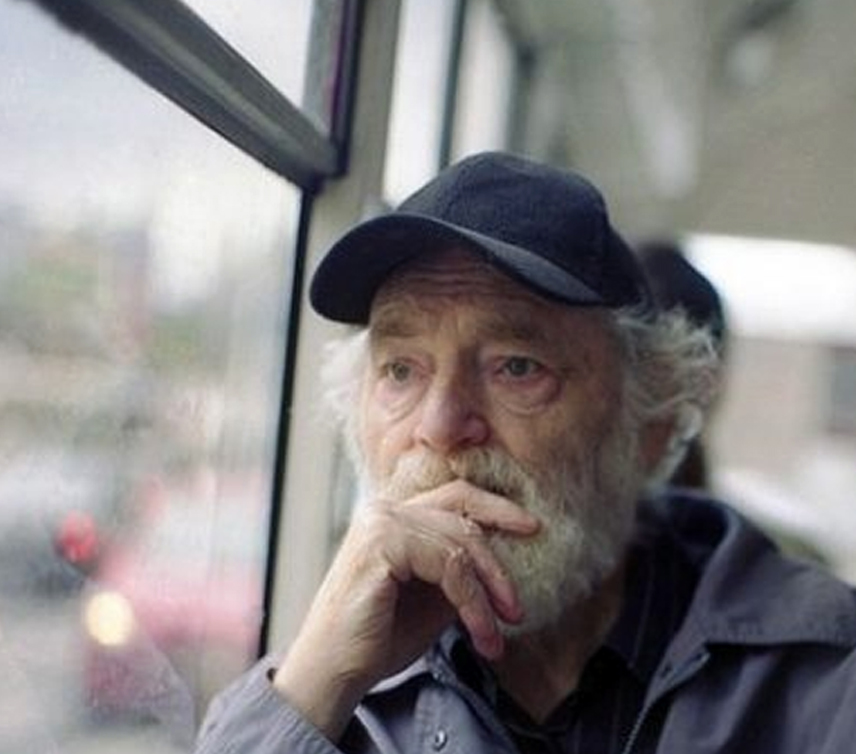 Вы знаете, когда день рождения у вашей бабушки? Вы поздравляете её с праздниками?

Вы знаете, кем в детстве мечтал стать ваш дедушка?

Что мечтают получить в подарок ваши пожилые родственники?

Когда болеют ваши бабушки и дедушки, кто за ними ухаживает?
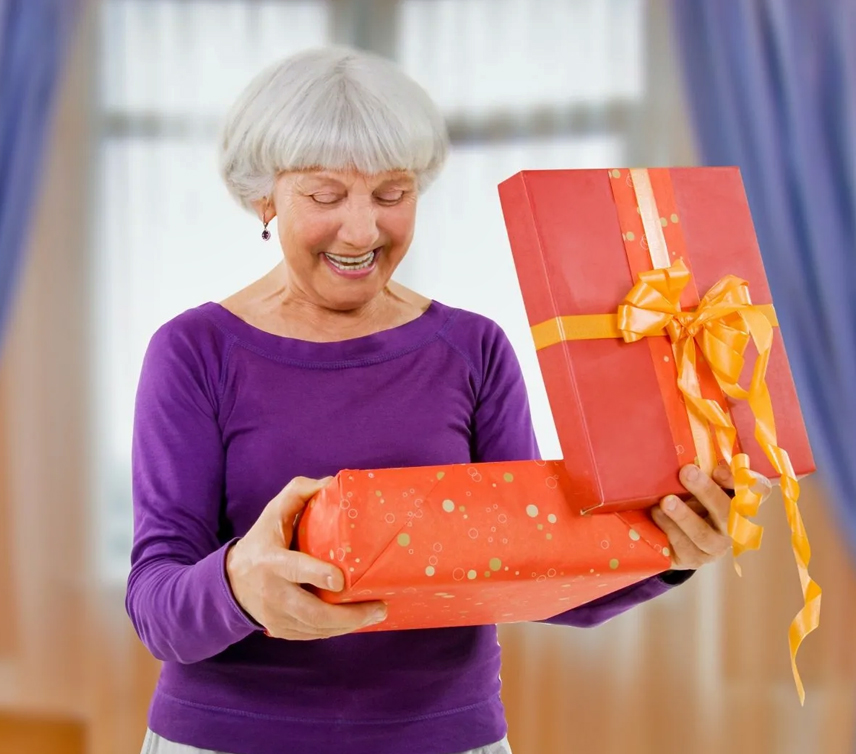 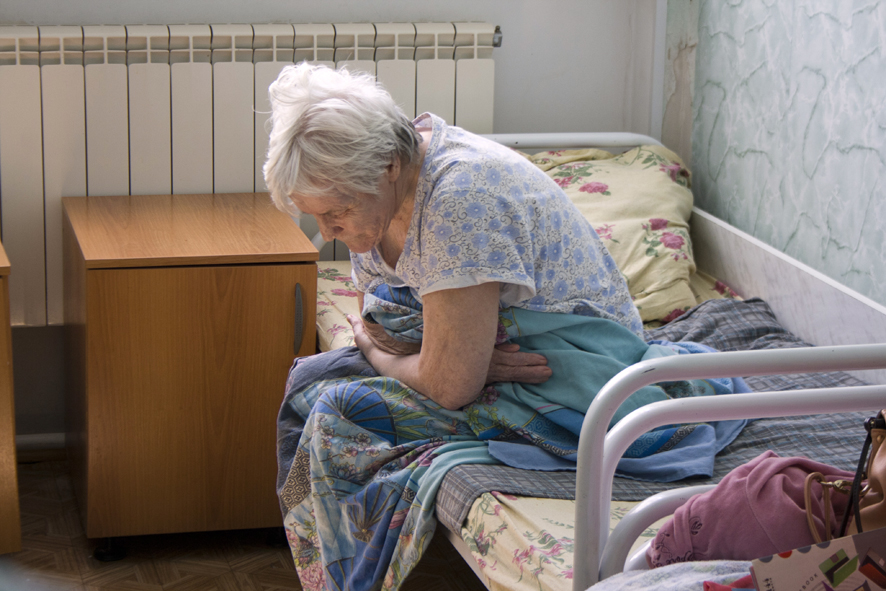 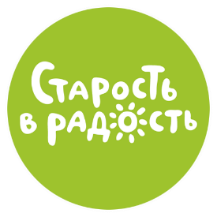 Благотворительный
фонд
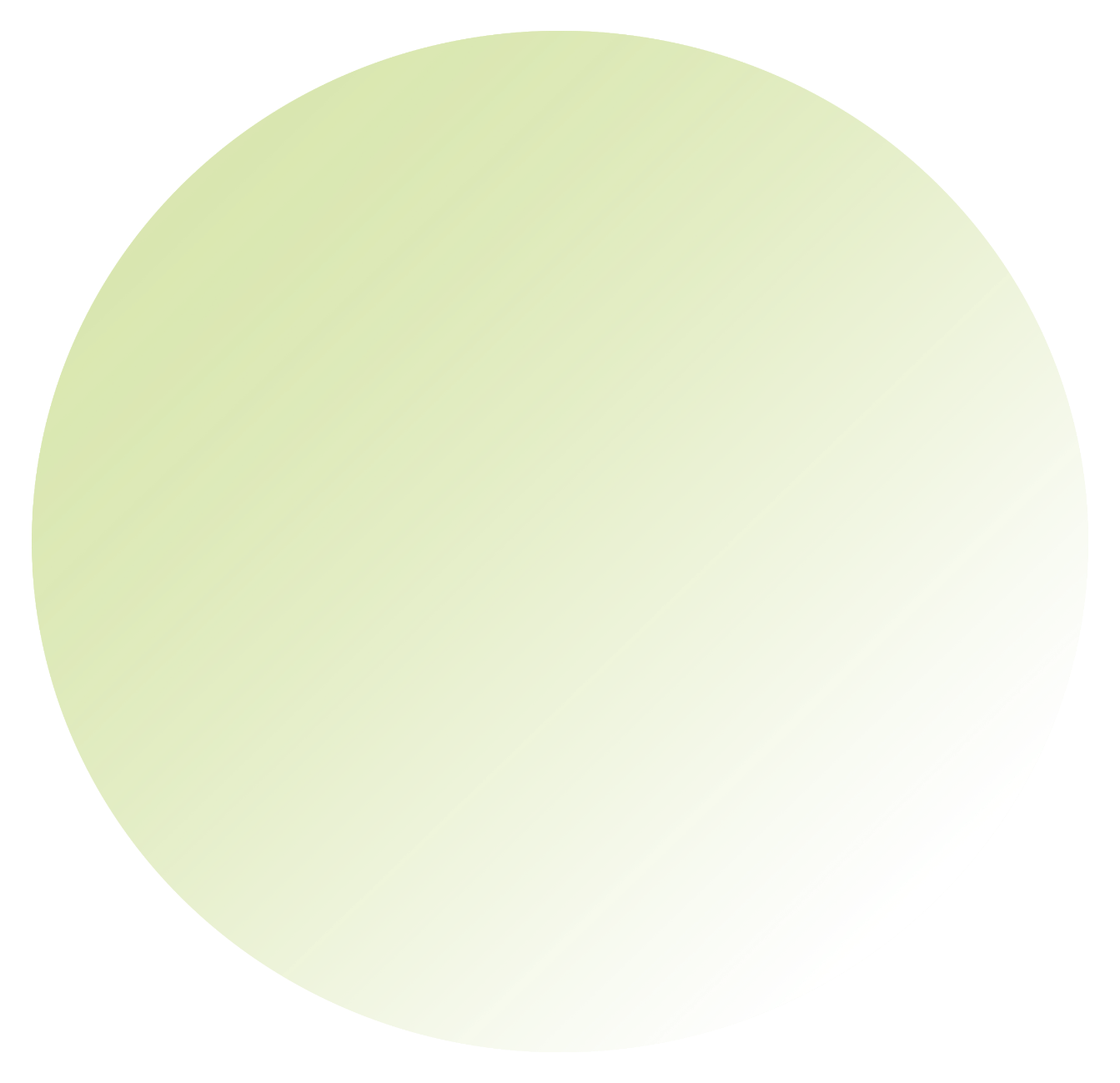 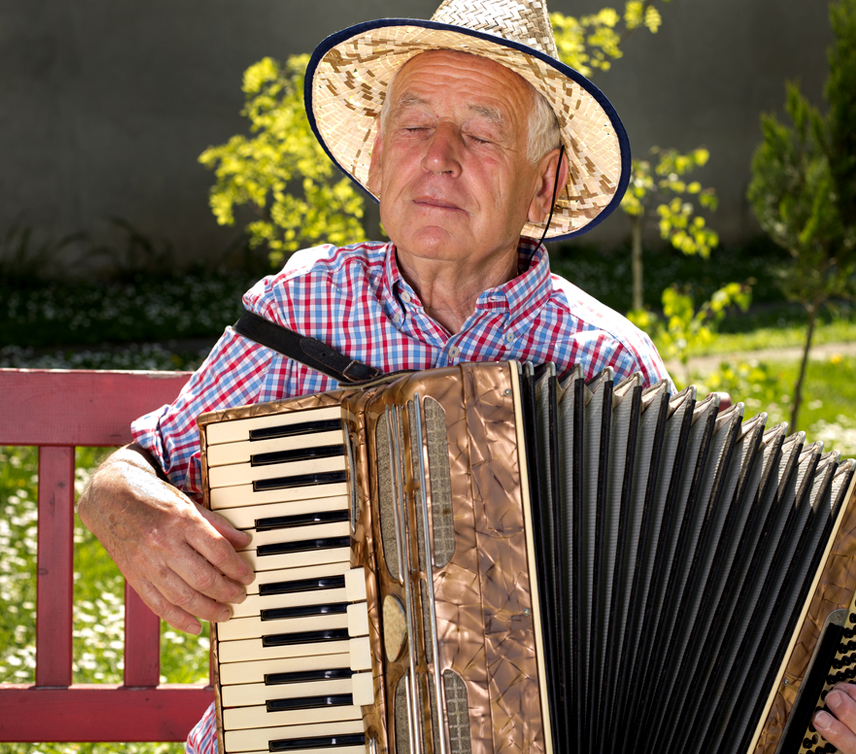 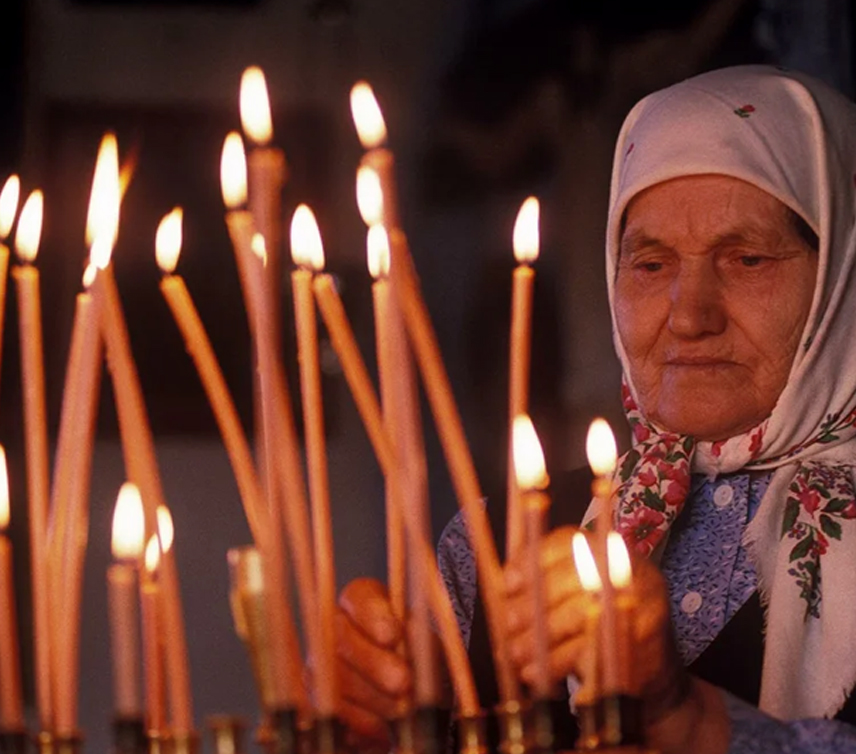 Где вы чаще всего вы видите пожилых людей?

Как вы думаете, чем любят заниматься пожилые люди в свободное время?

Чем отличаются пожилые люди от вас и ваших родителей?Как вы думаете, боятся ли чего-то пожилые люди?
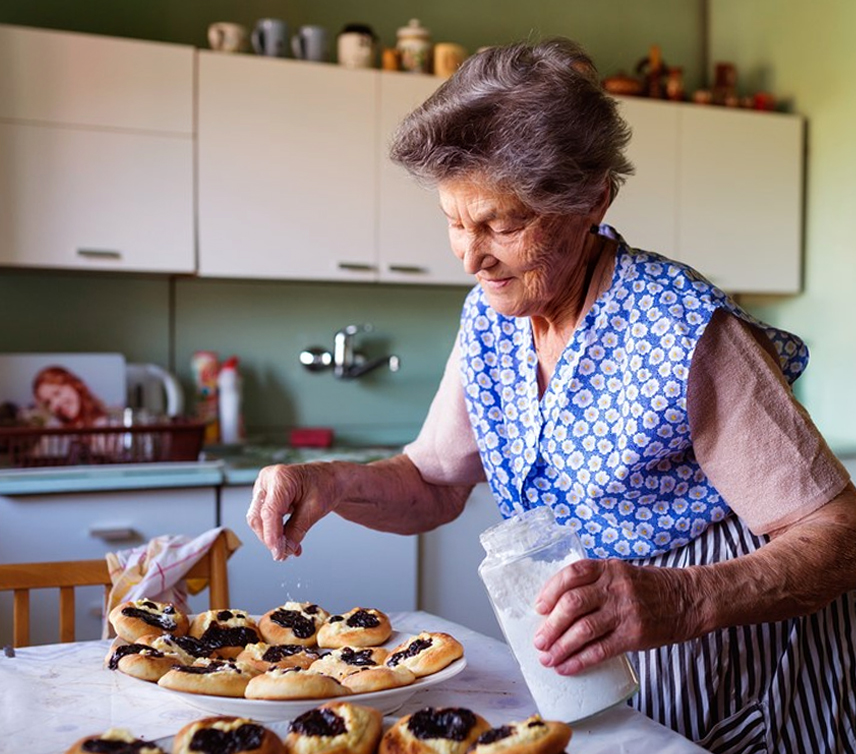 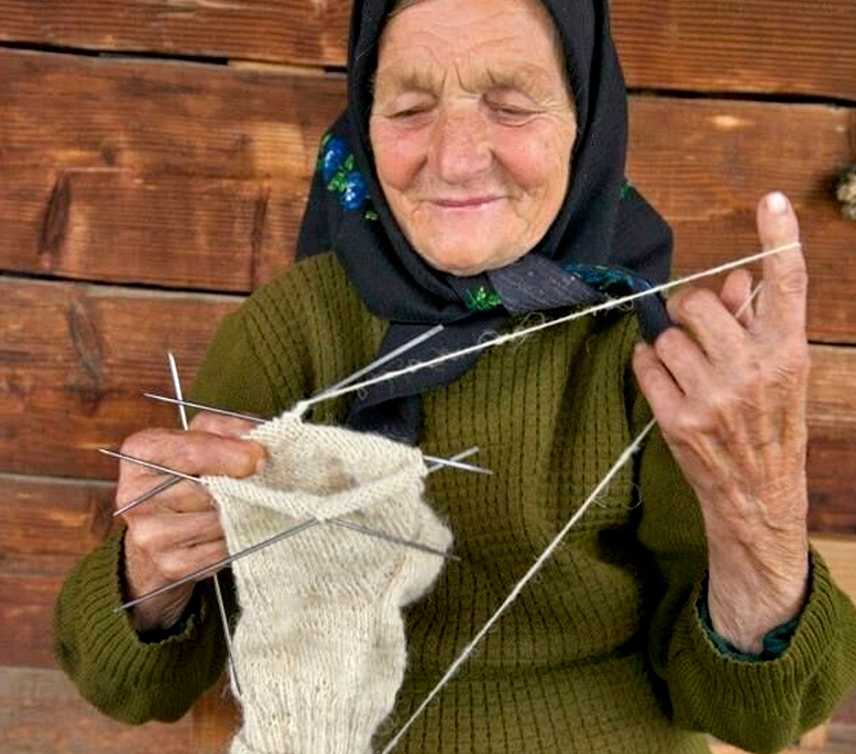 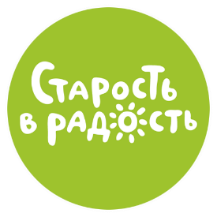 Благотворительный
фонд
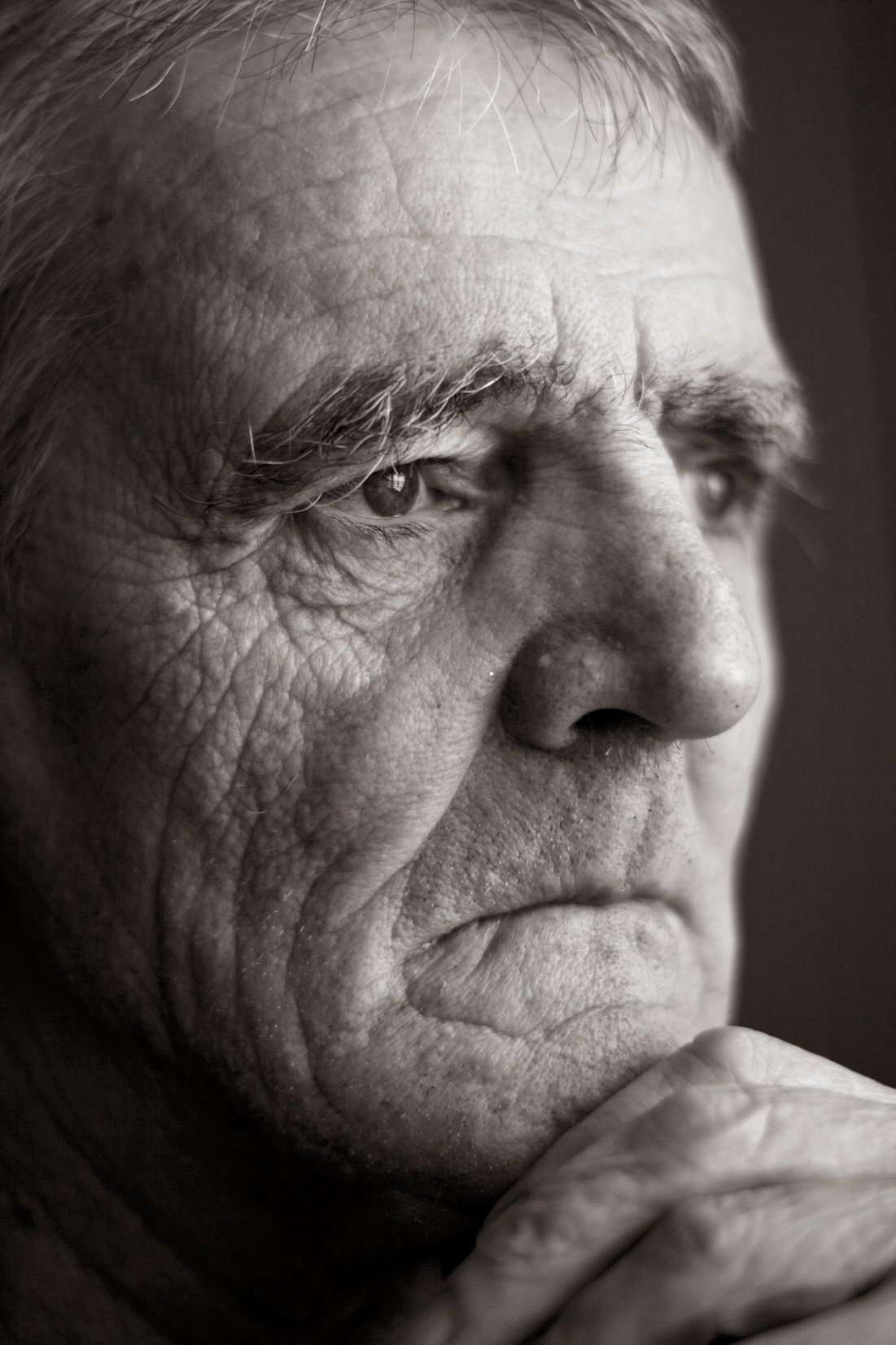 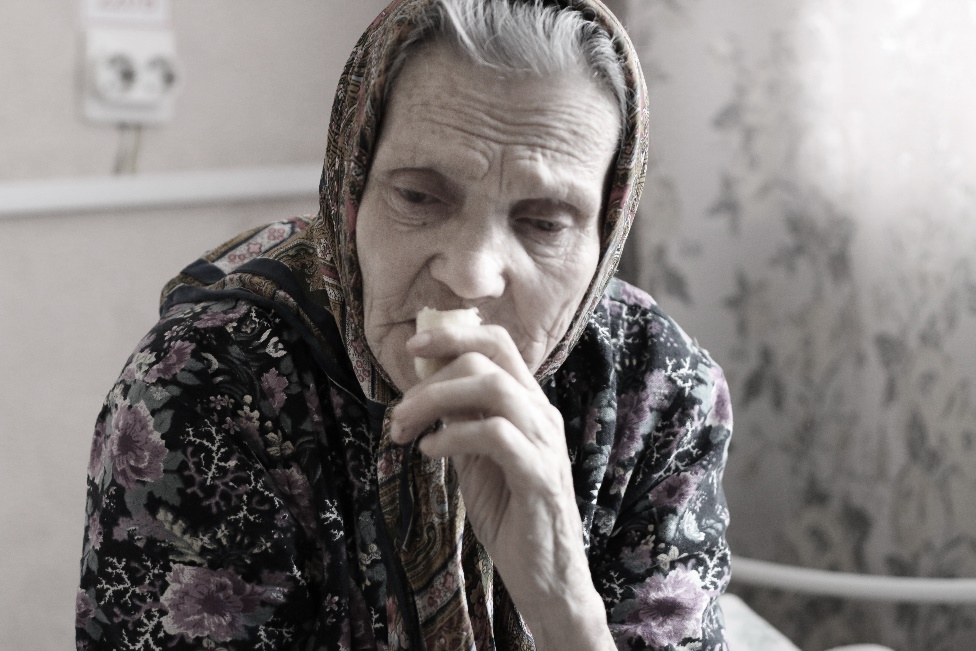 У некоторых пожилых людейнет родных.Кто-то из них живёт совсем один в своём доме…
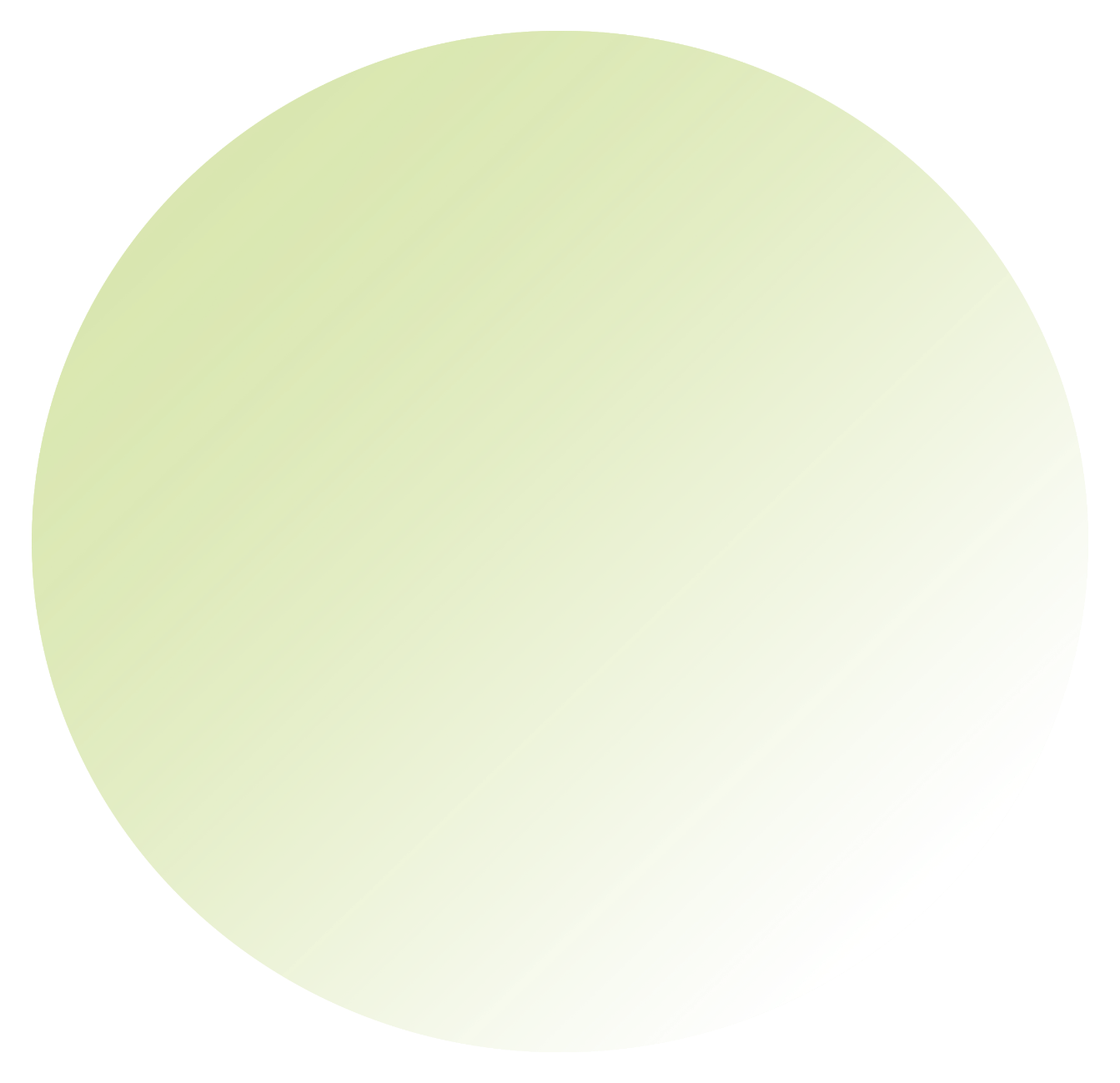 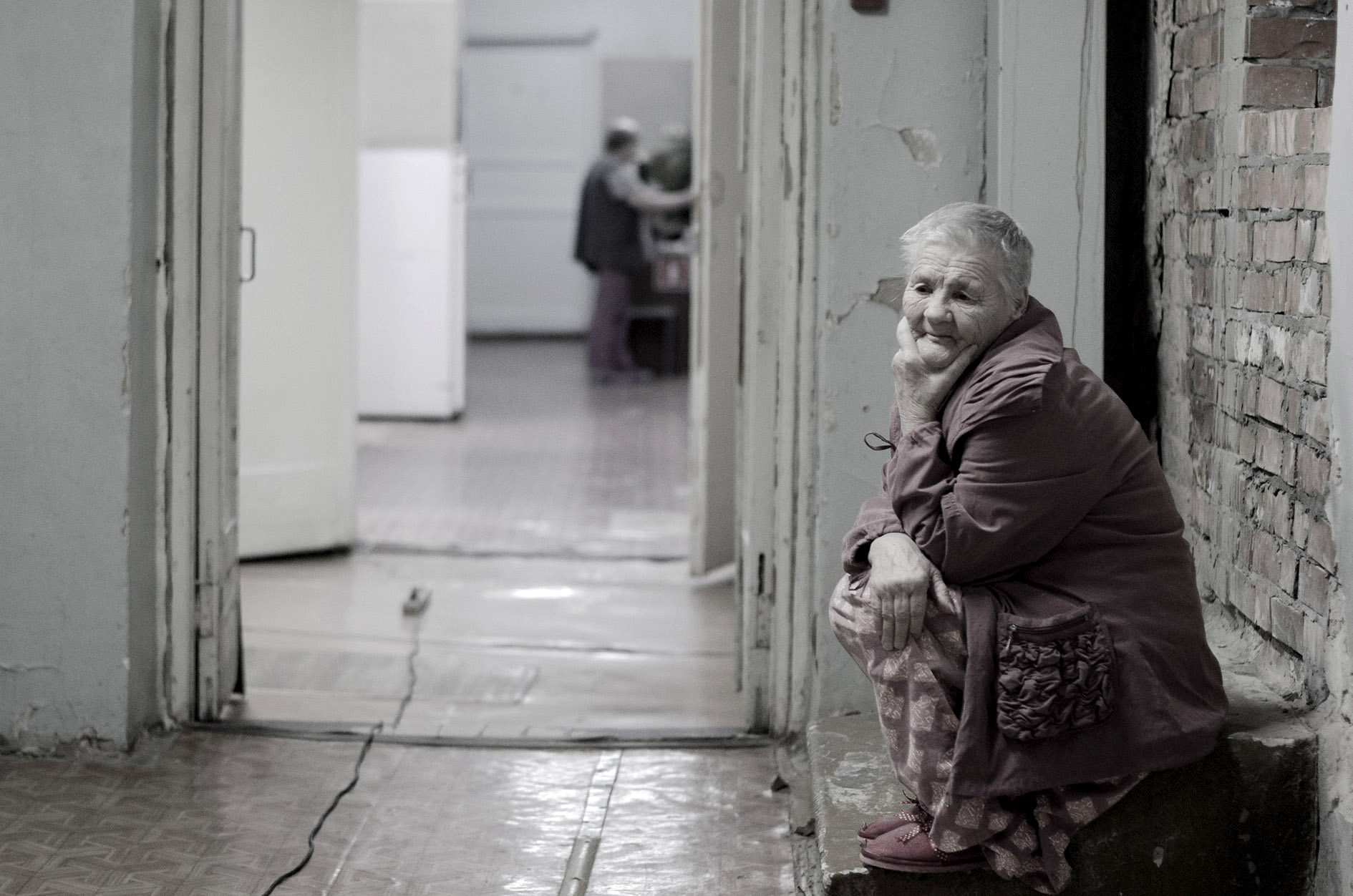 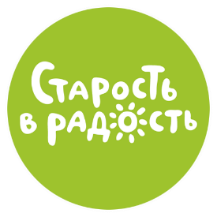 Благотворительный
фонд
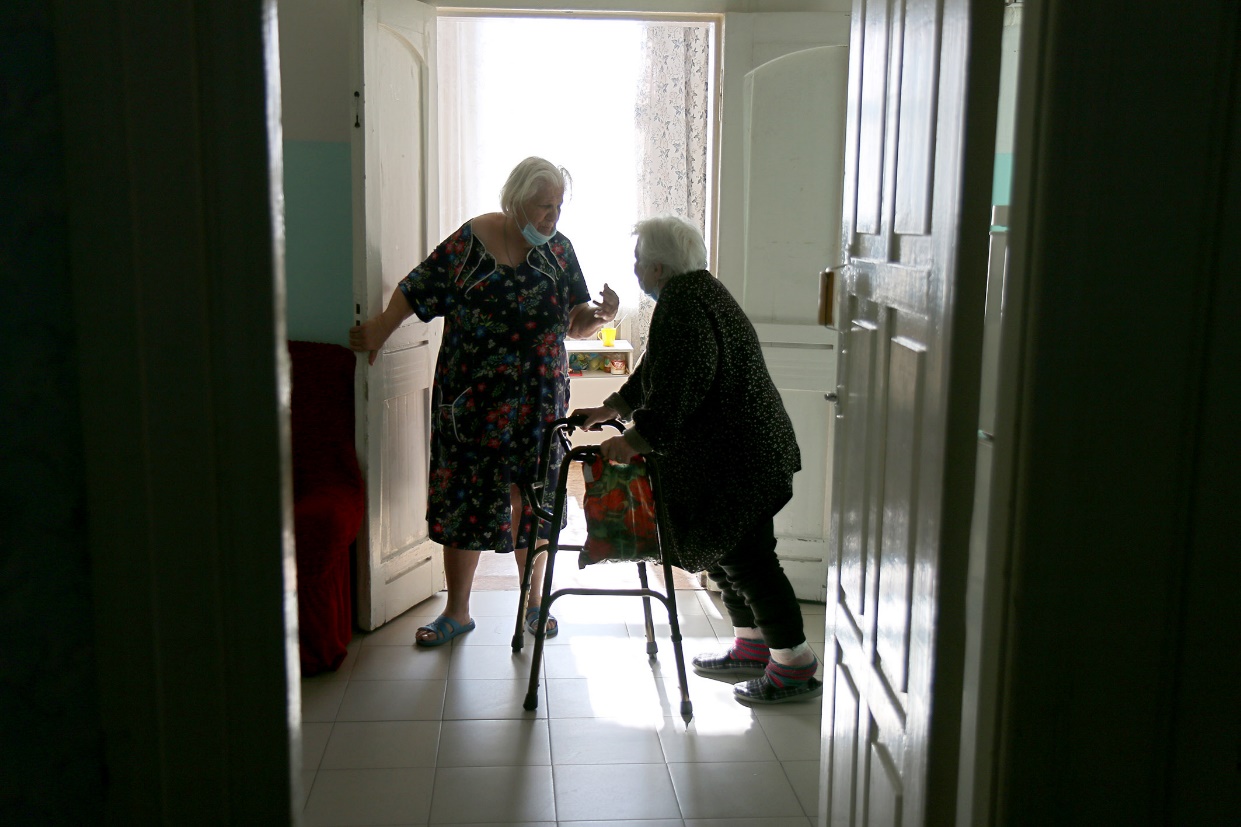 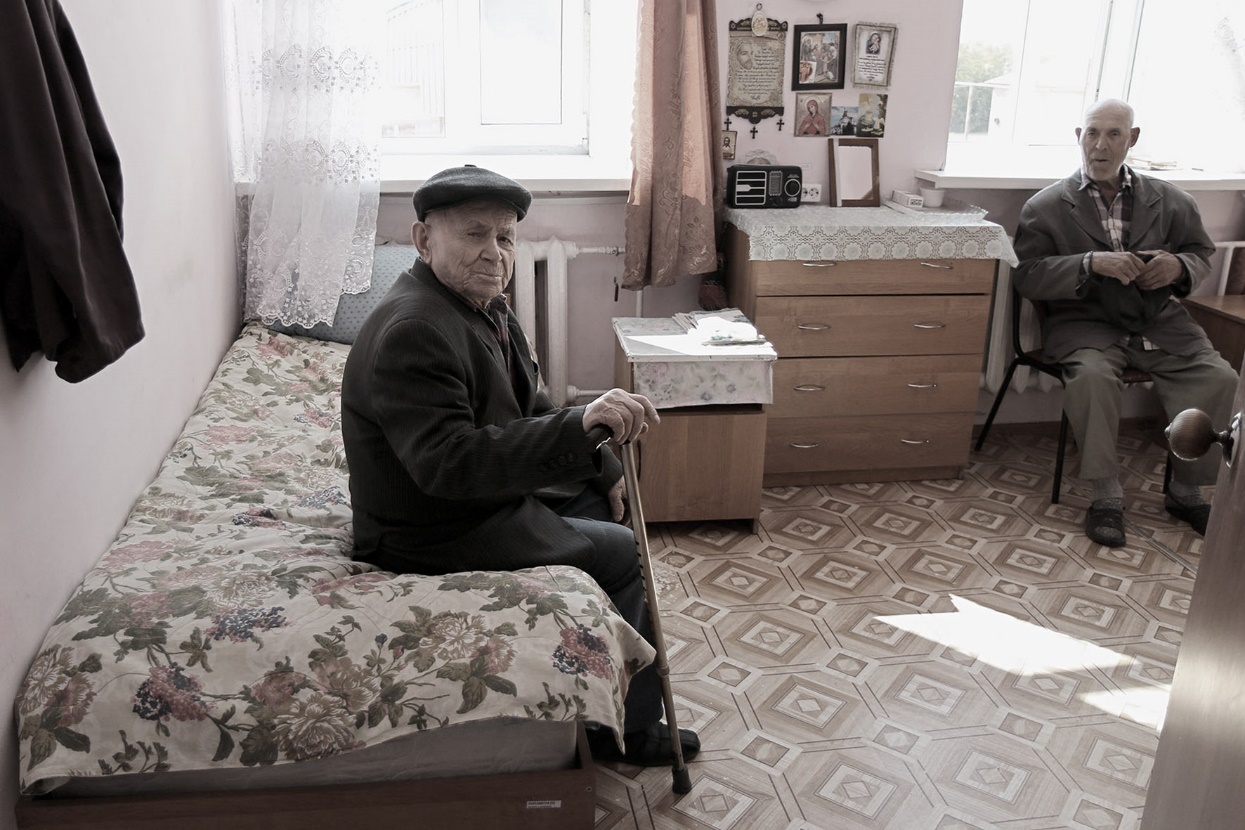 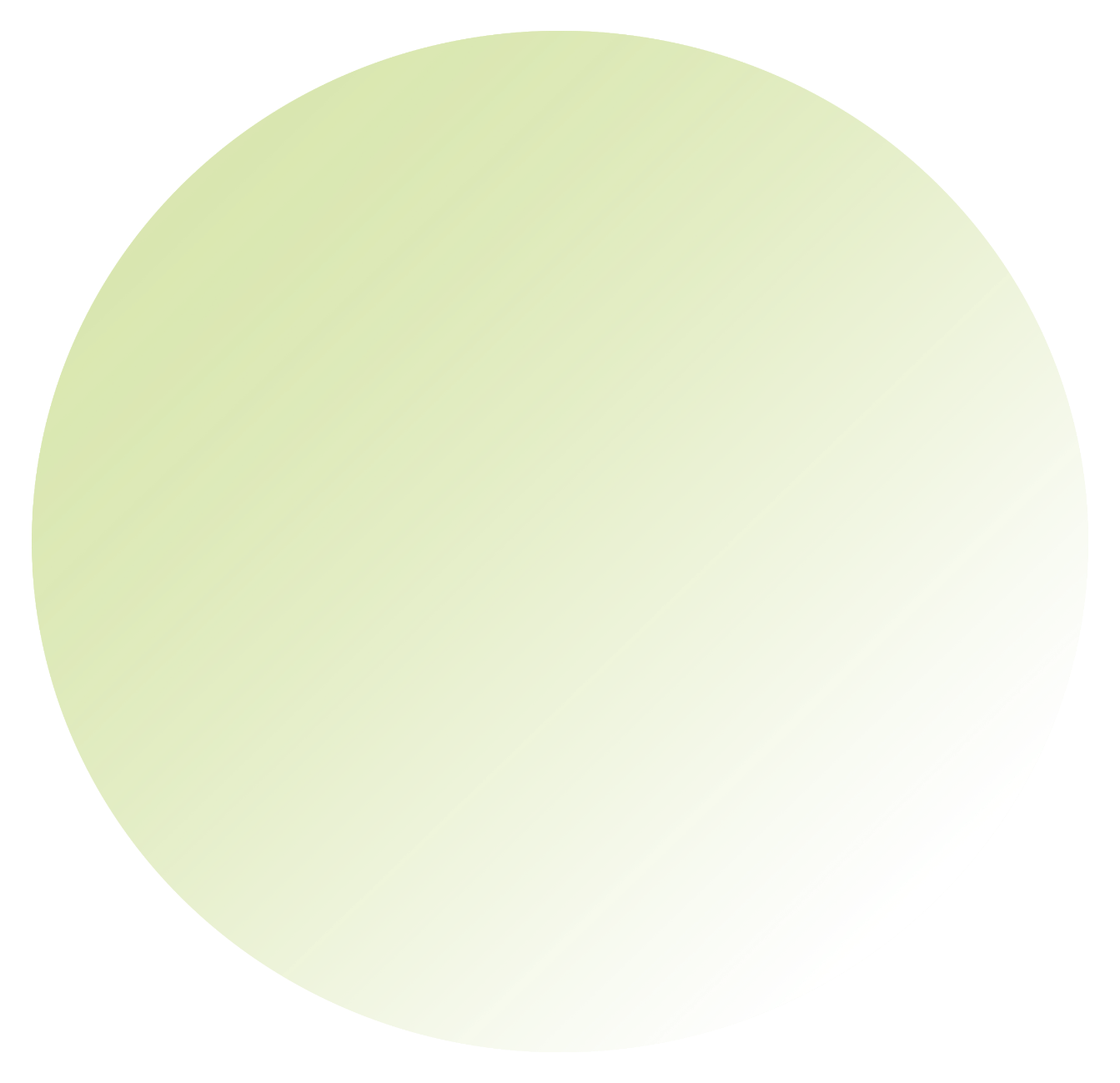 …кто-то живёт
в специальныхдомахдля одиноких пожилыхлюдей
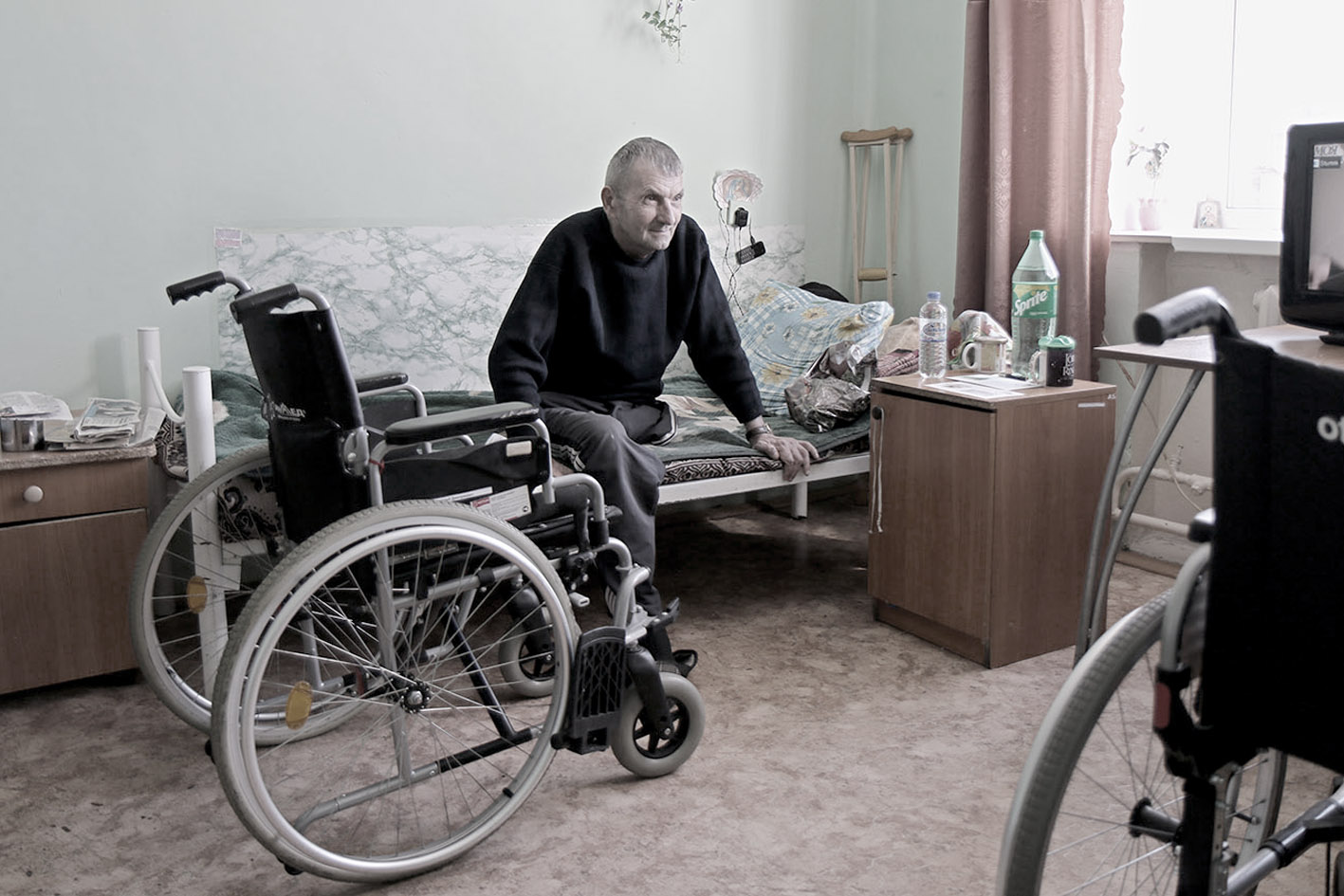 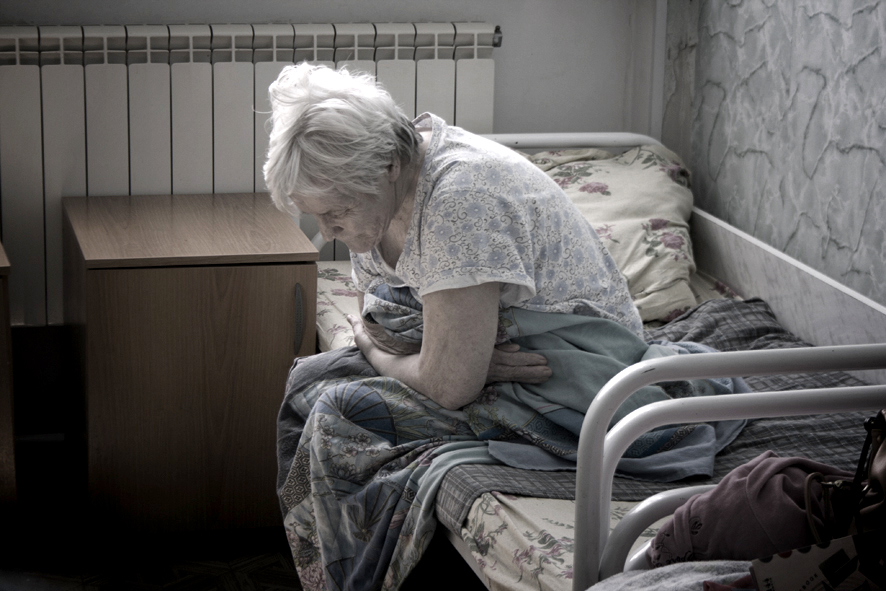 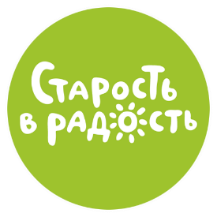 Благотворительный
фонд
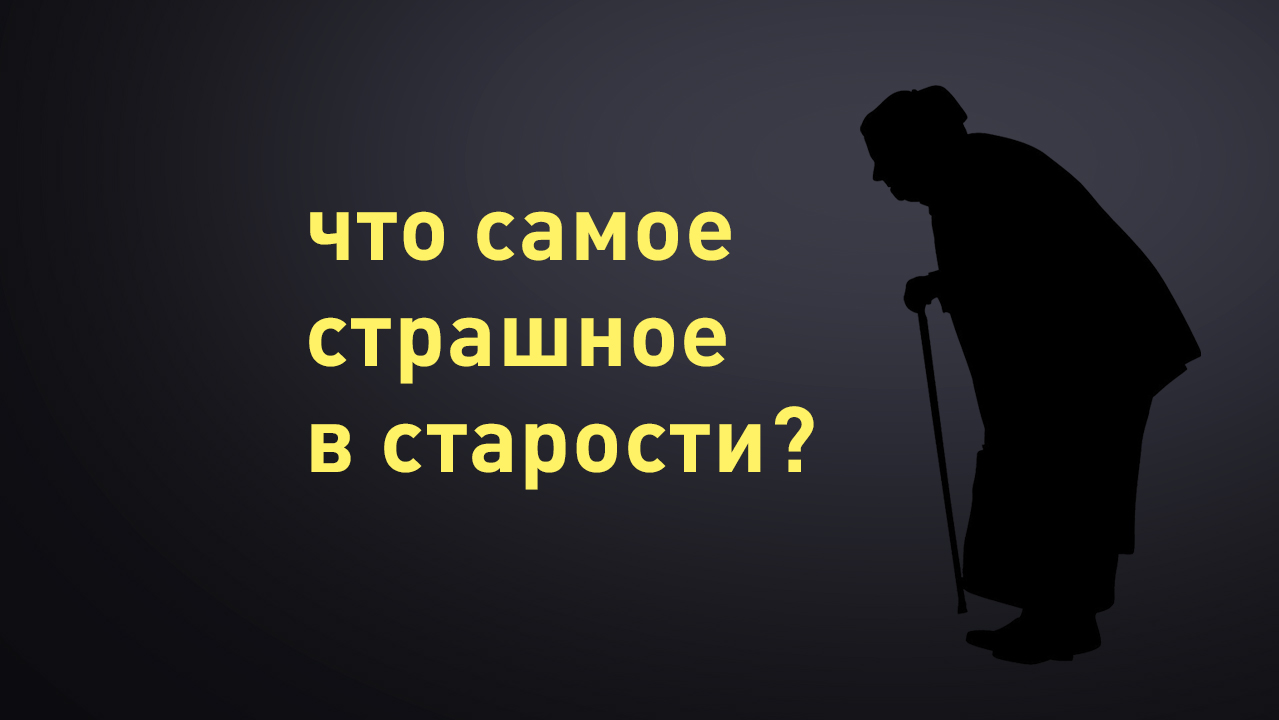 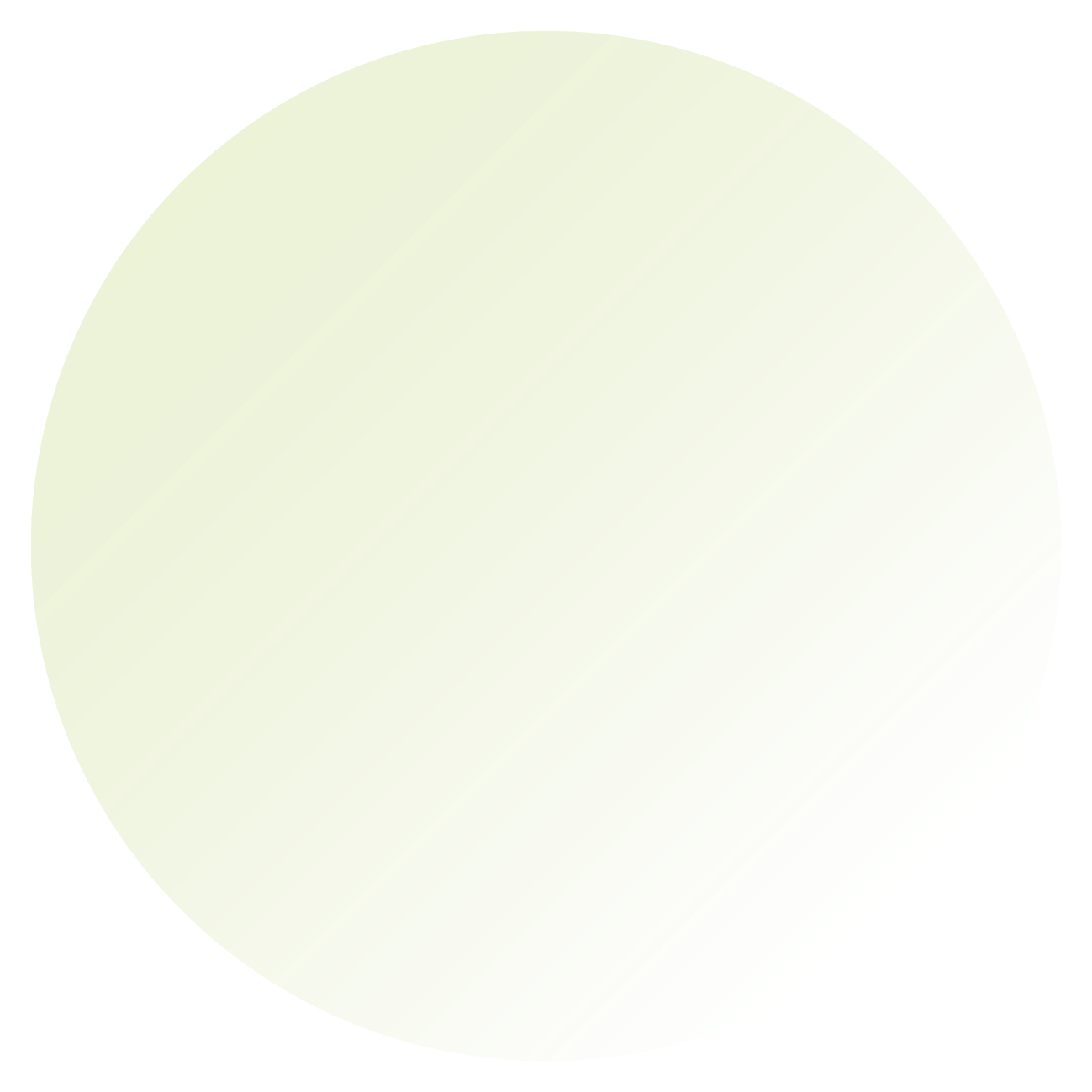 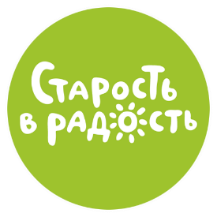 Благотворительный
фонд
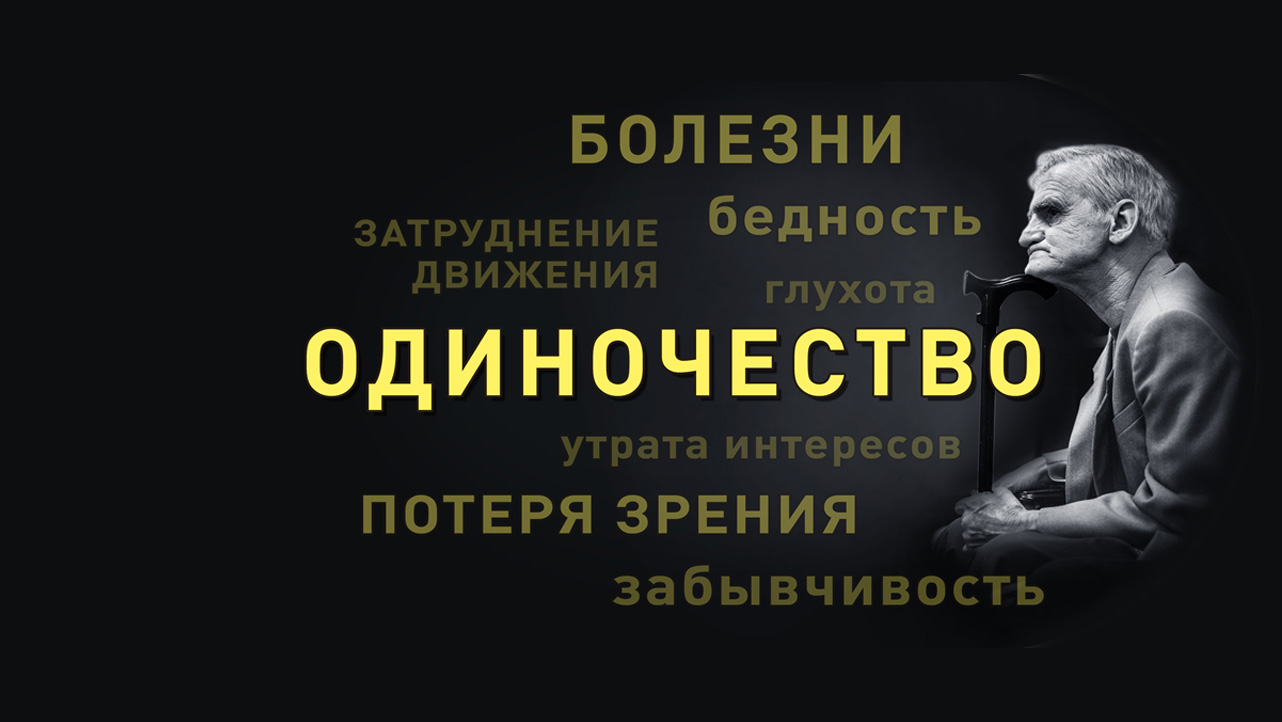 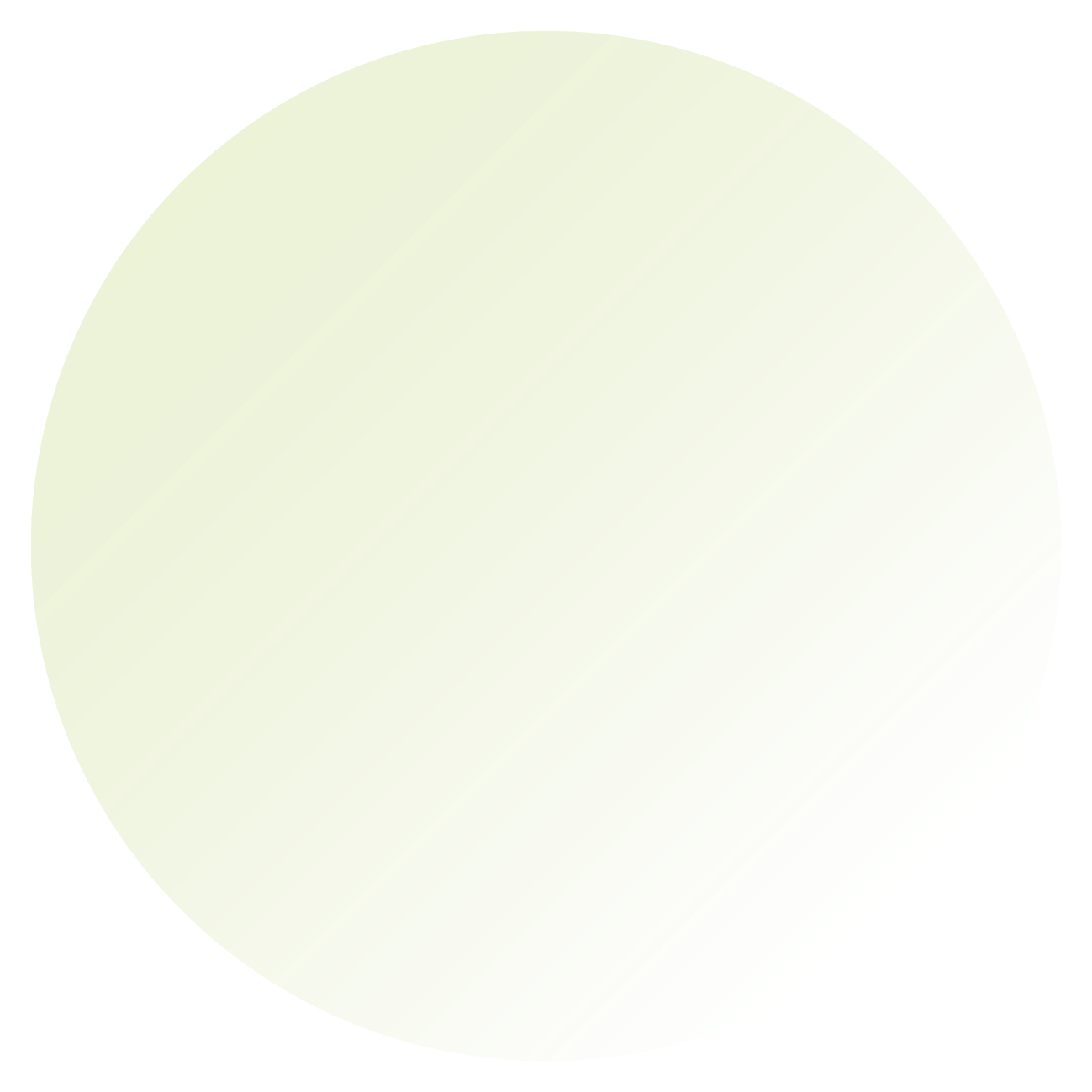 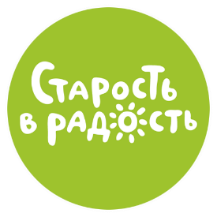 Благотворительный
фонд
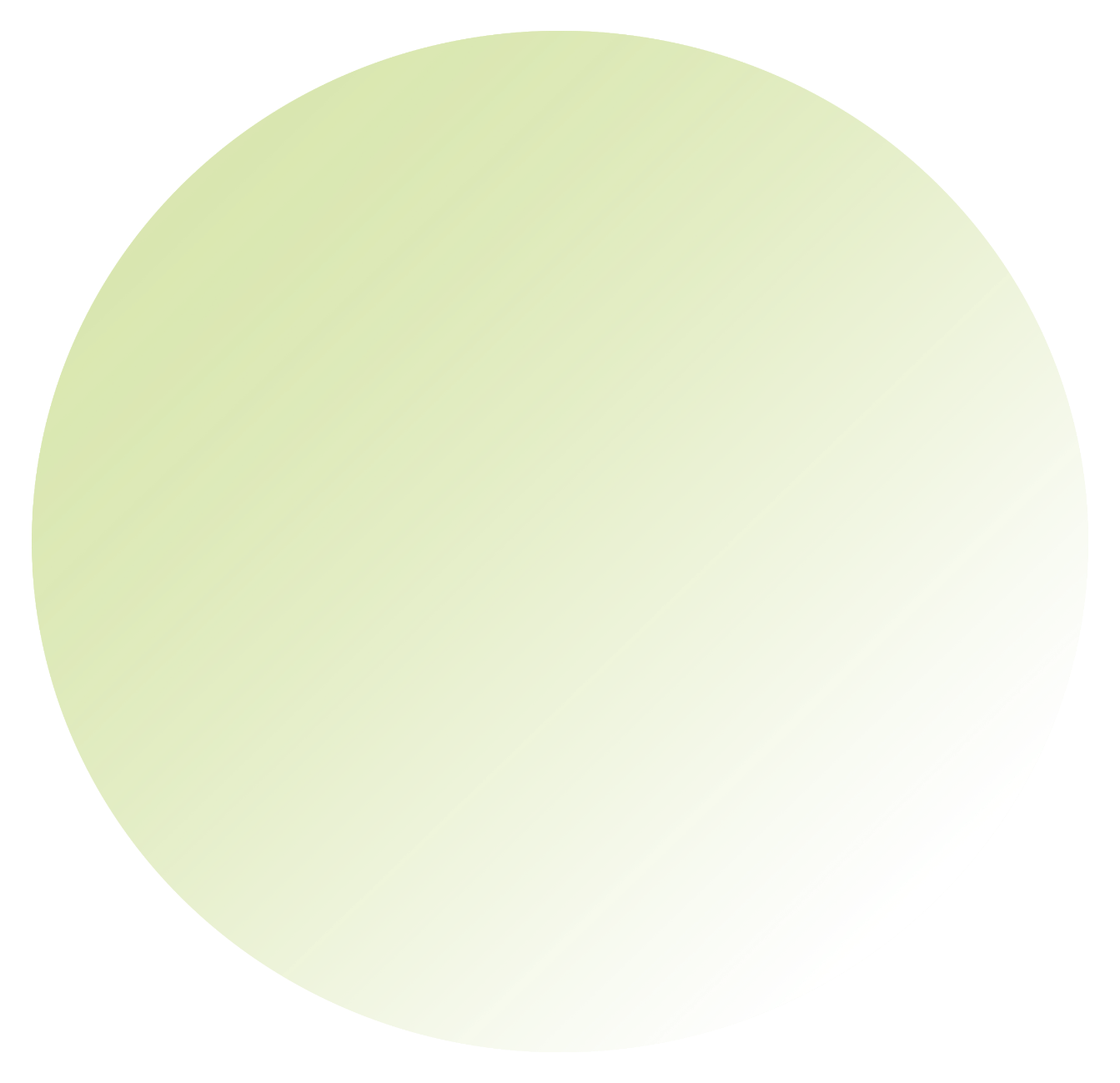 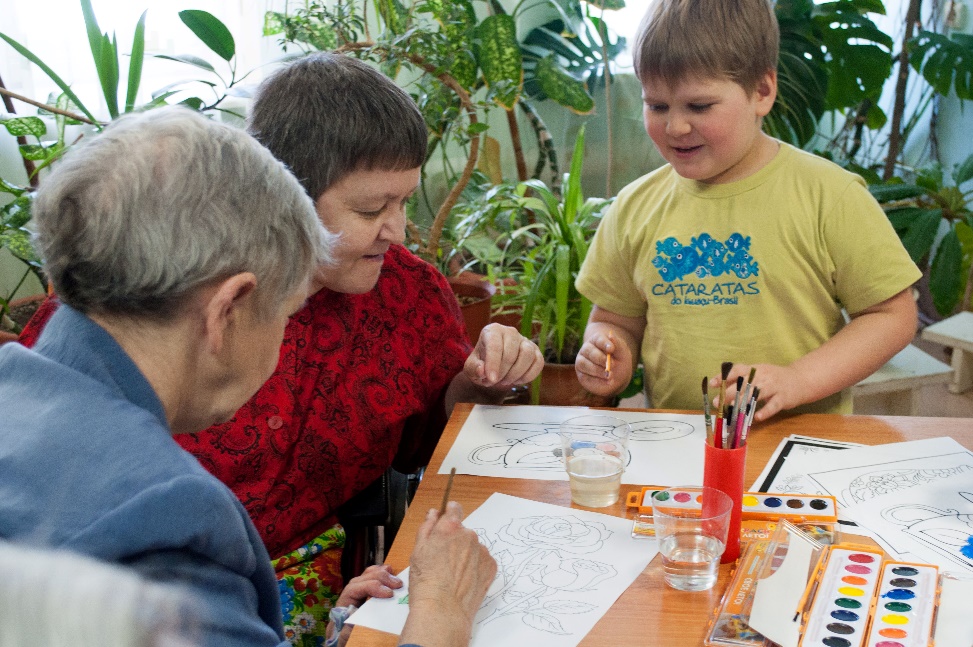 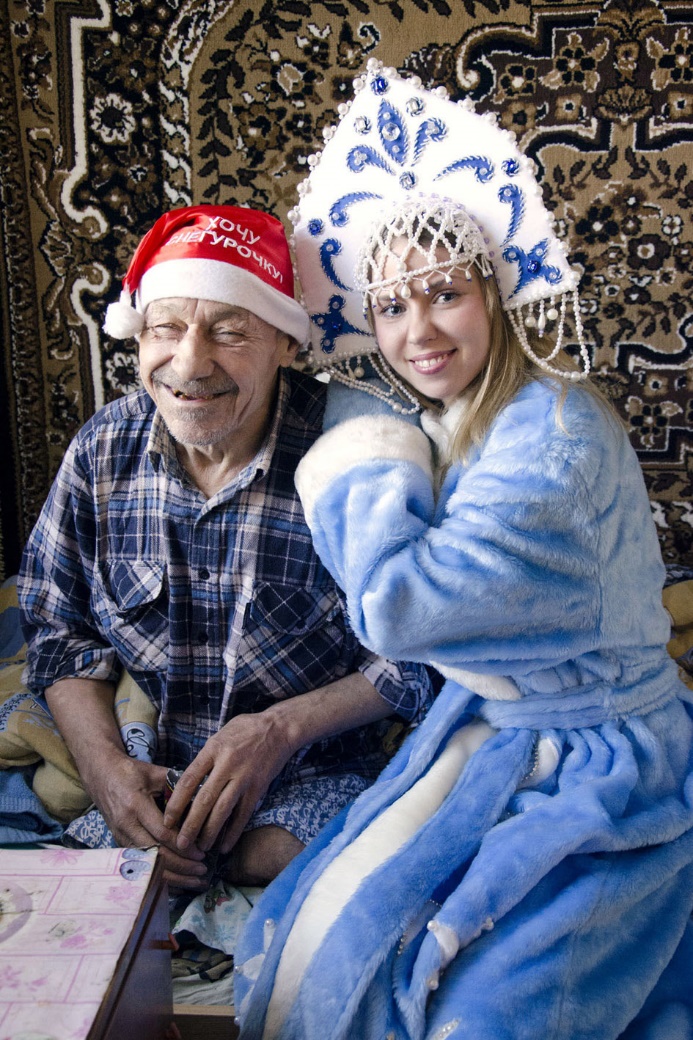 Чем мы можемпомочьодиноким пожилым людям?
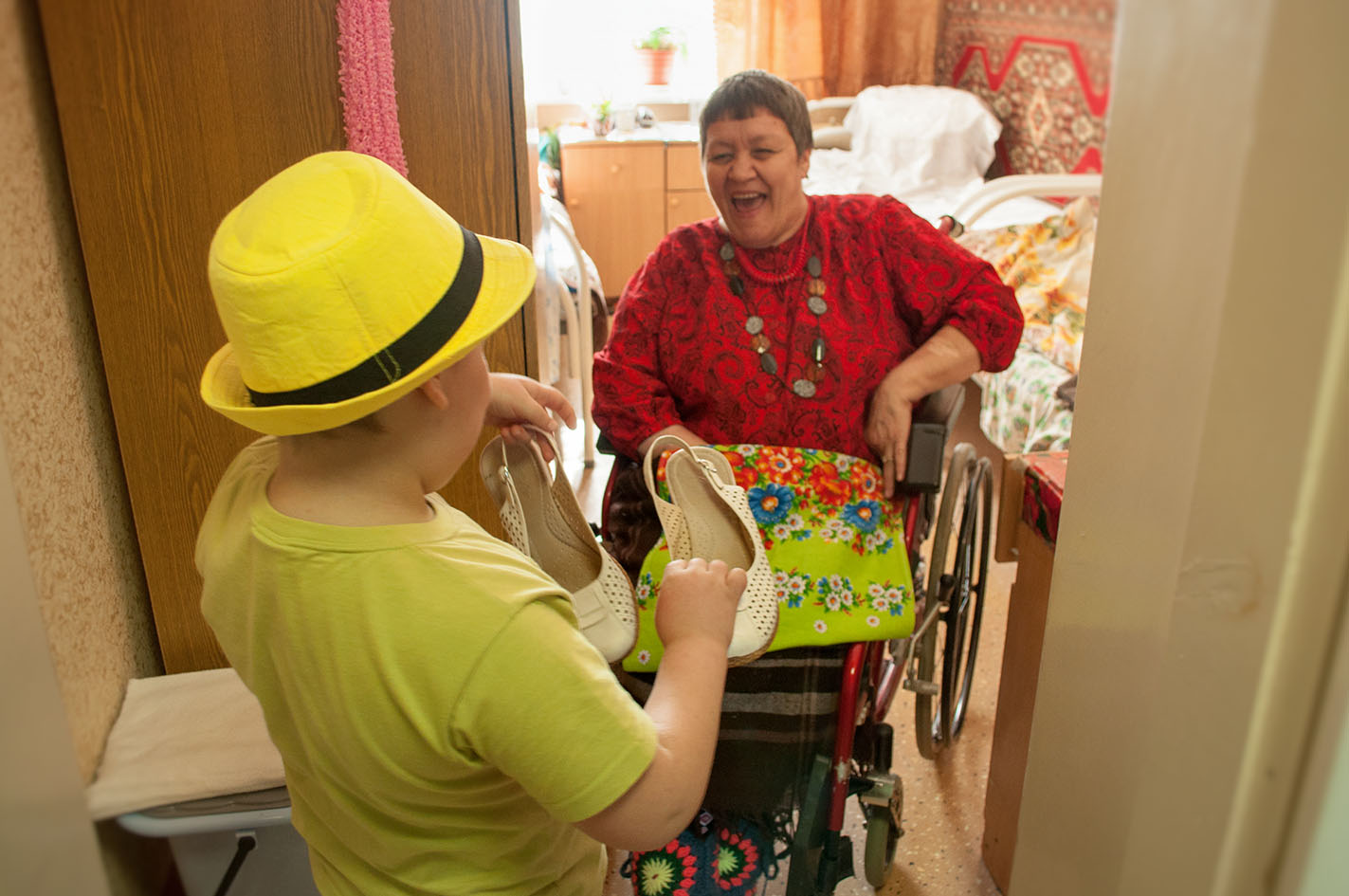 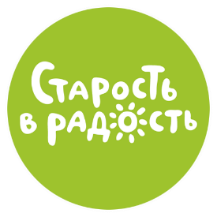 Благотворительный
фонд
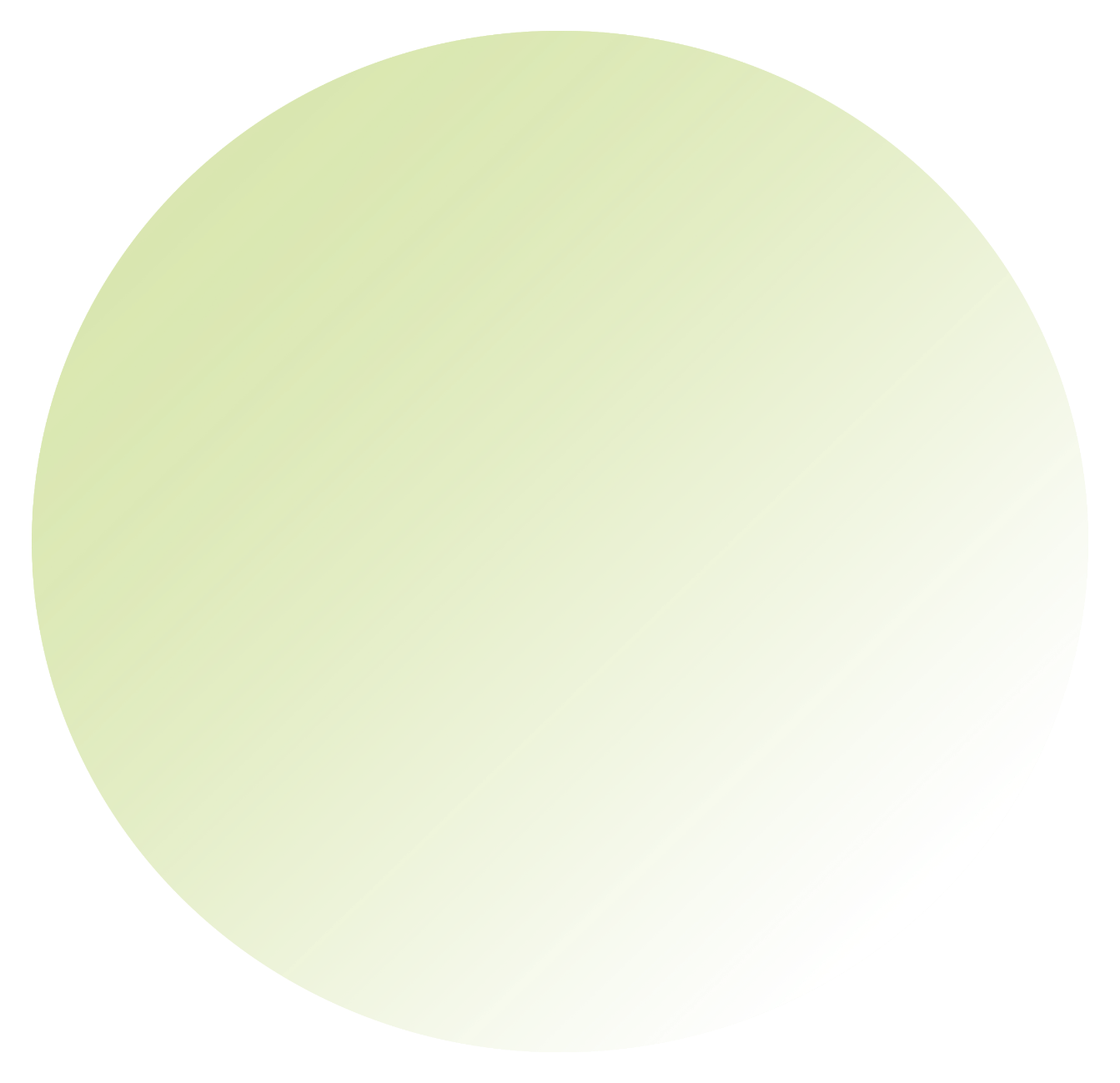 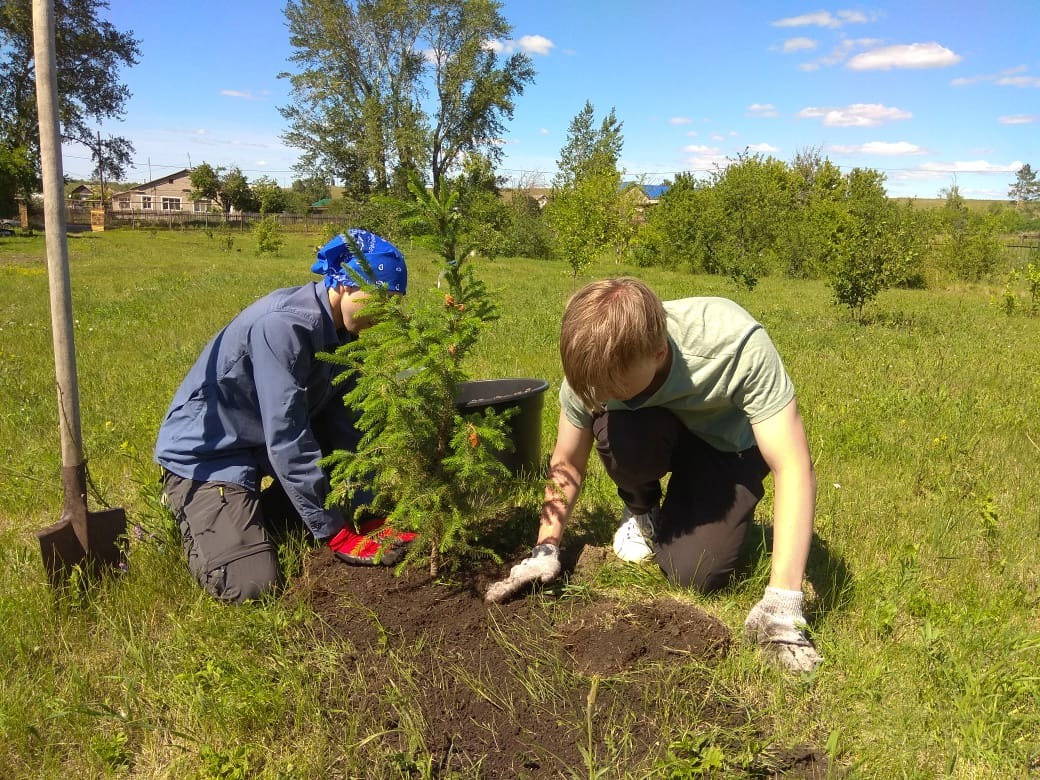 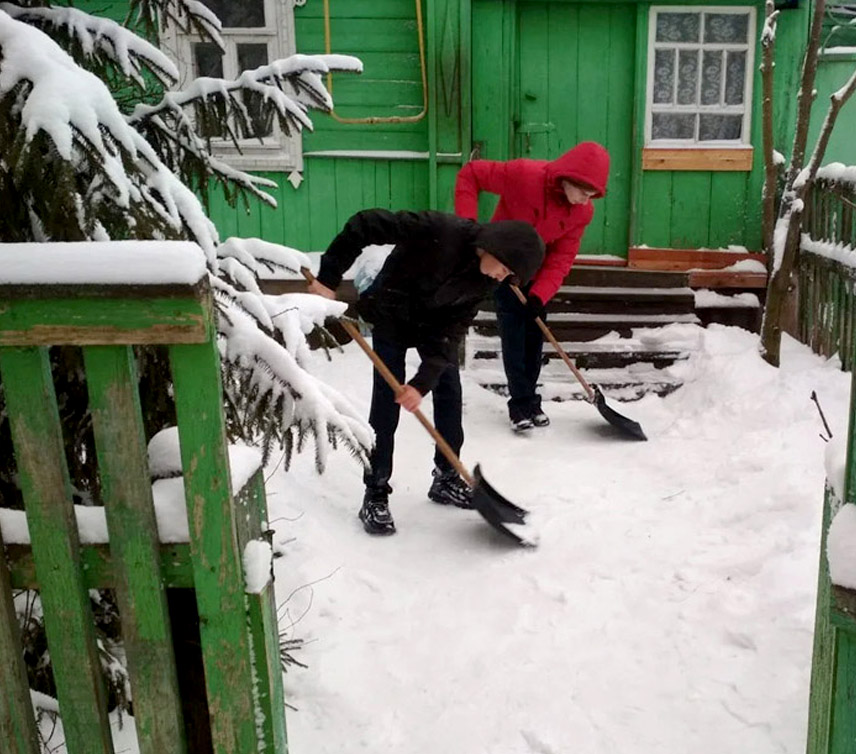 помощь в уборке территории: прополка, высадка рассады, уборка снега;

онлайн или с выездом в пансионат или КЦСОН  проведение простых мастер-классов;

онлайн или с выездом в пансионат или КЦСОН проведение концертно-развлекательных программ;
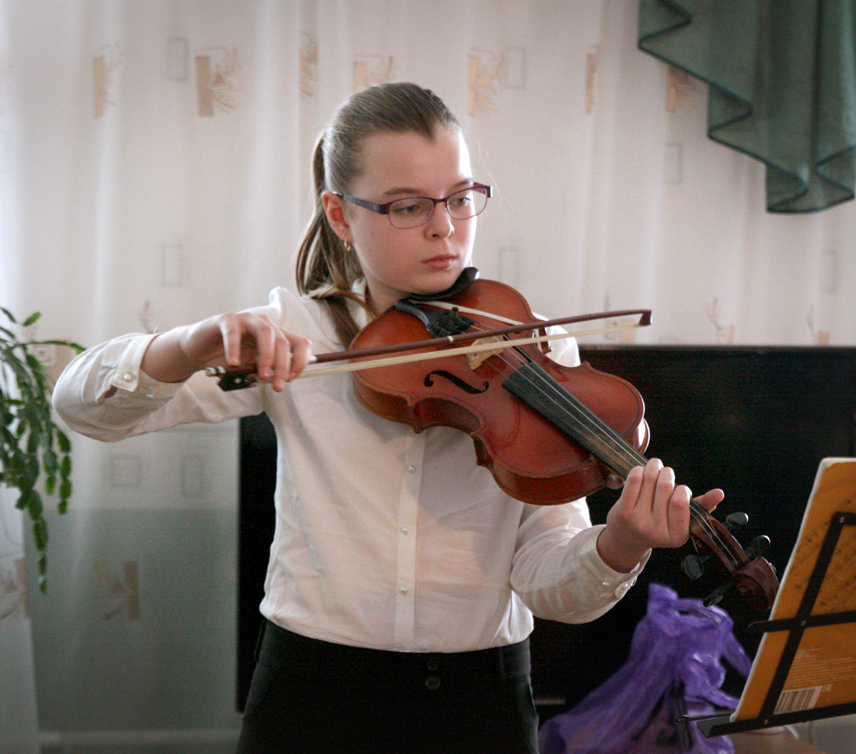 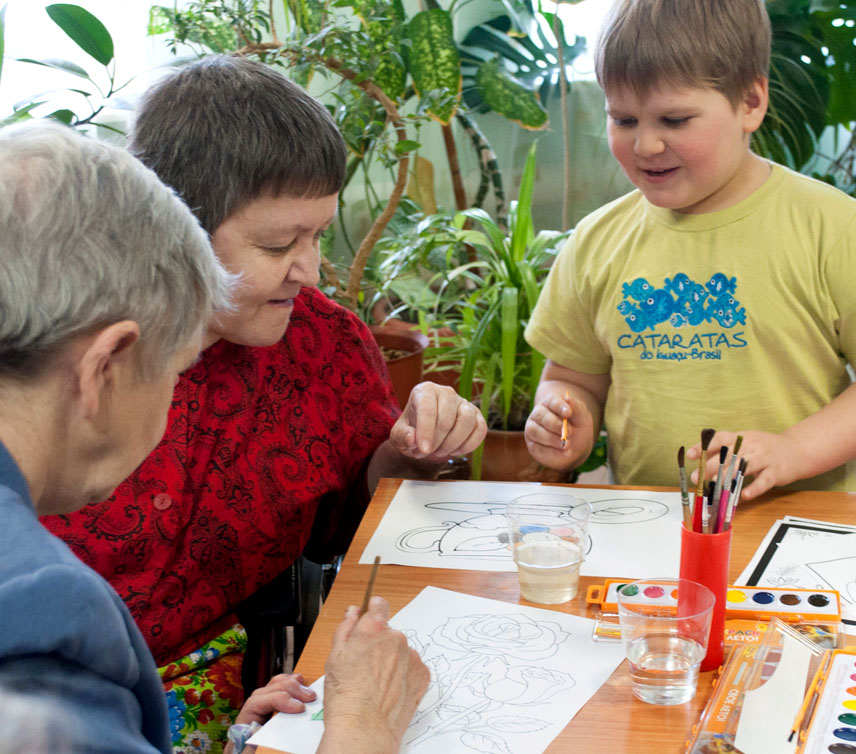 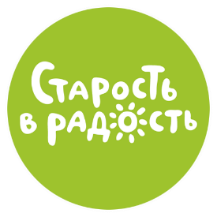 Благотворительный
фонд
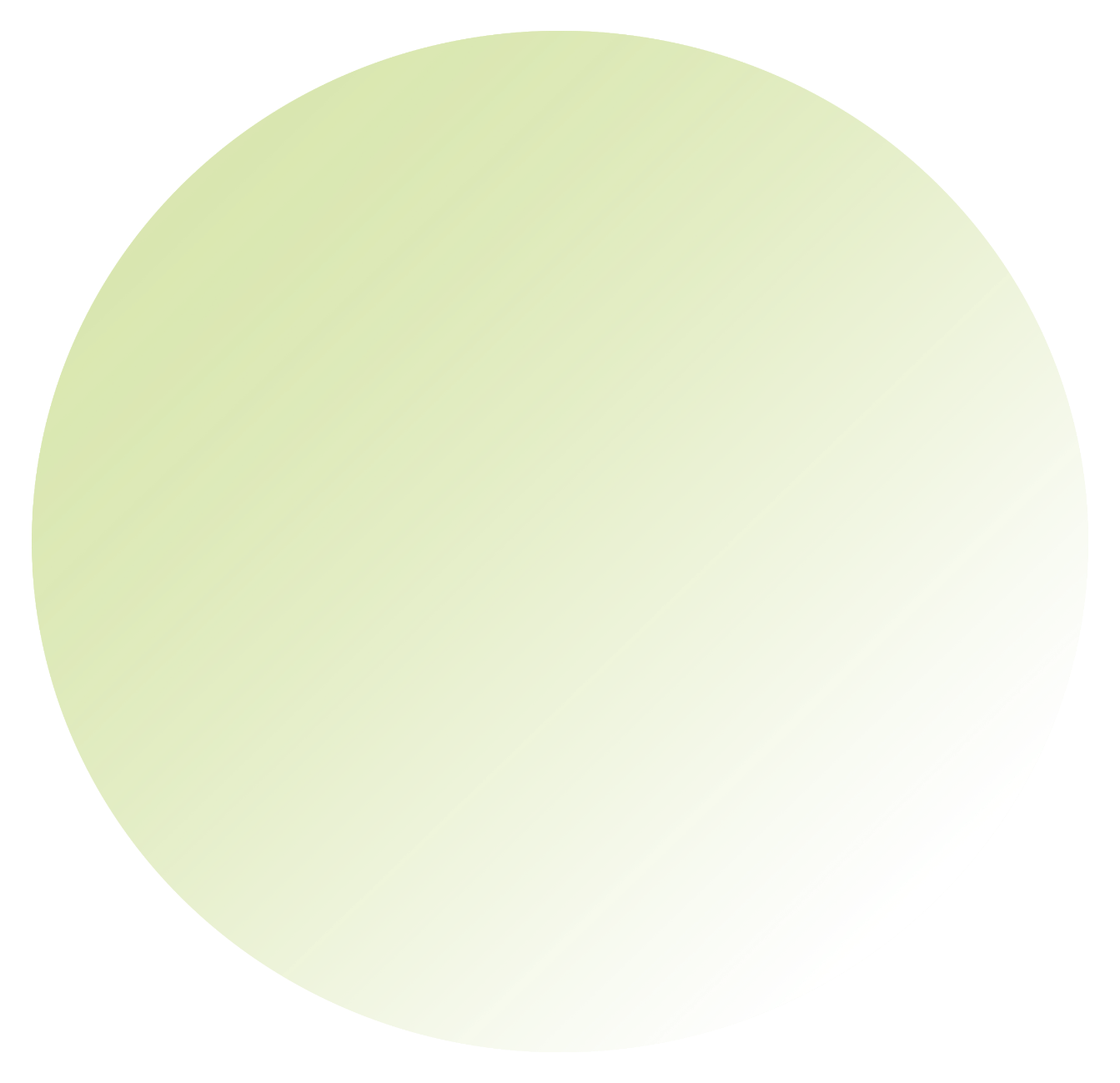 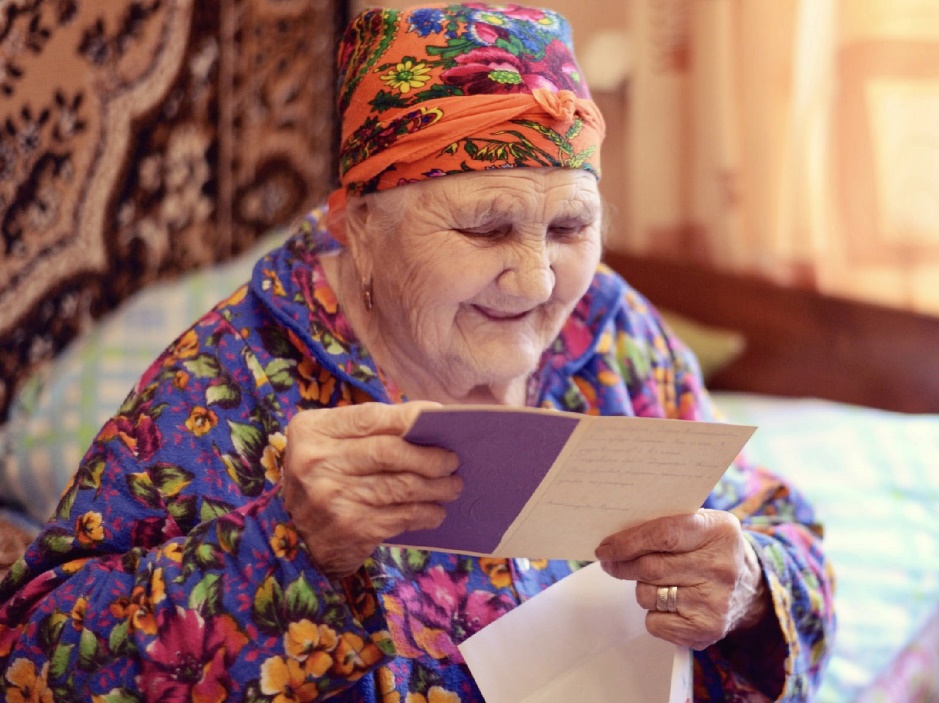 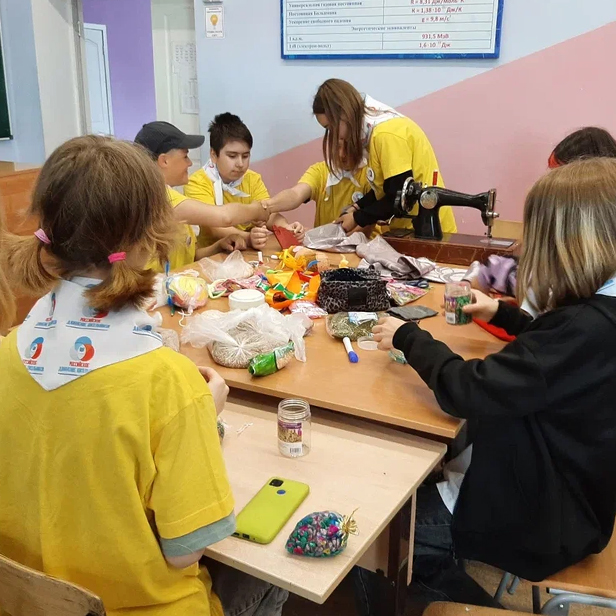 проведение выставок творческих работ в пансионатах или в КЦСОНах;

поздравление открытками;

изготовление простых тренажёров для занятий с пожилыми людьми и инвалидами – тактильных мешочков, бизибордов, геобордов
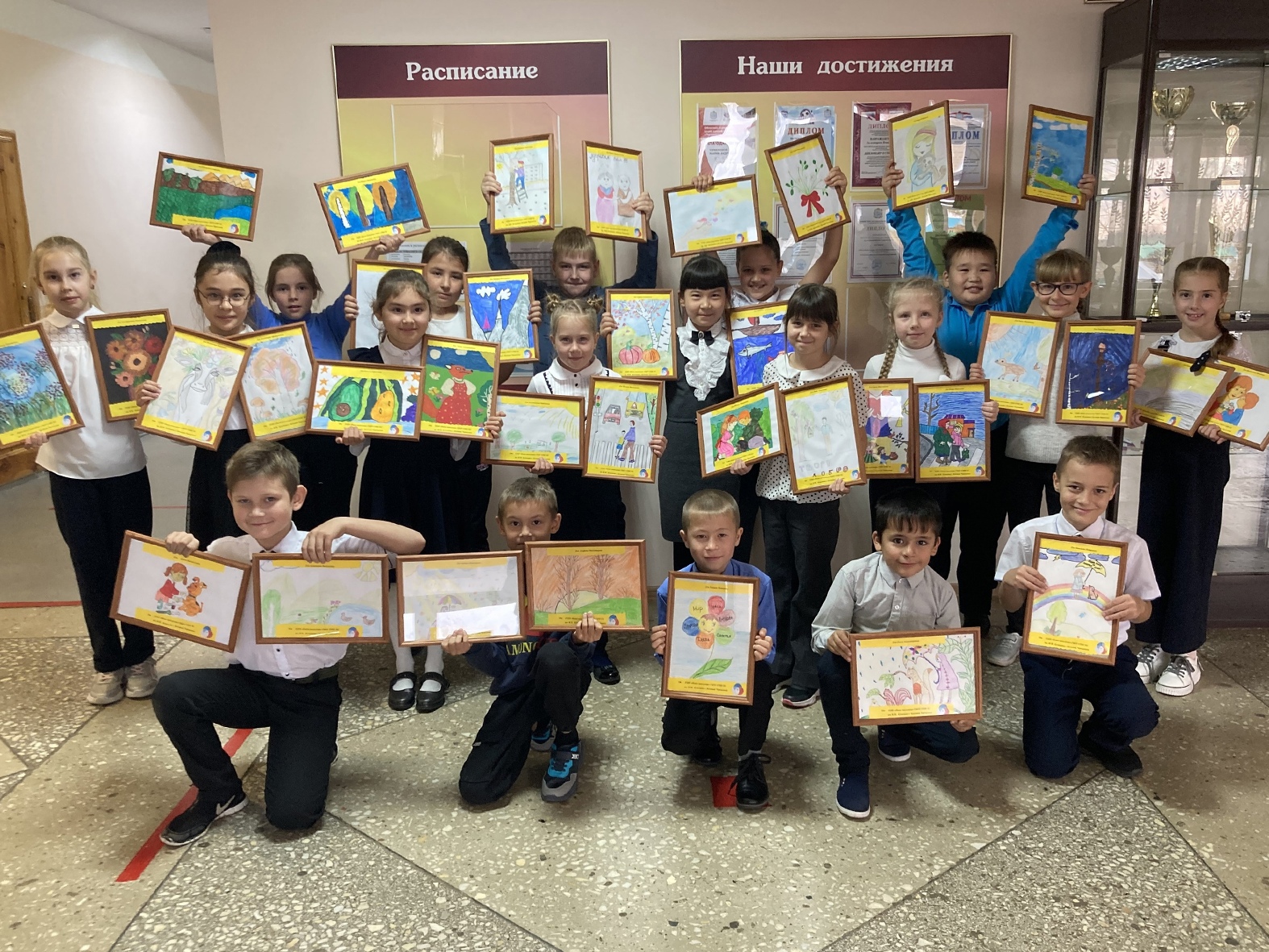 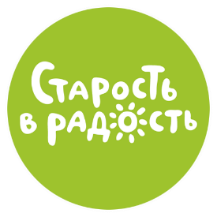 Благотворительный
фонд
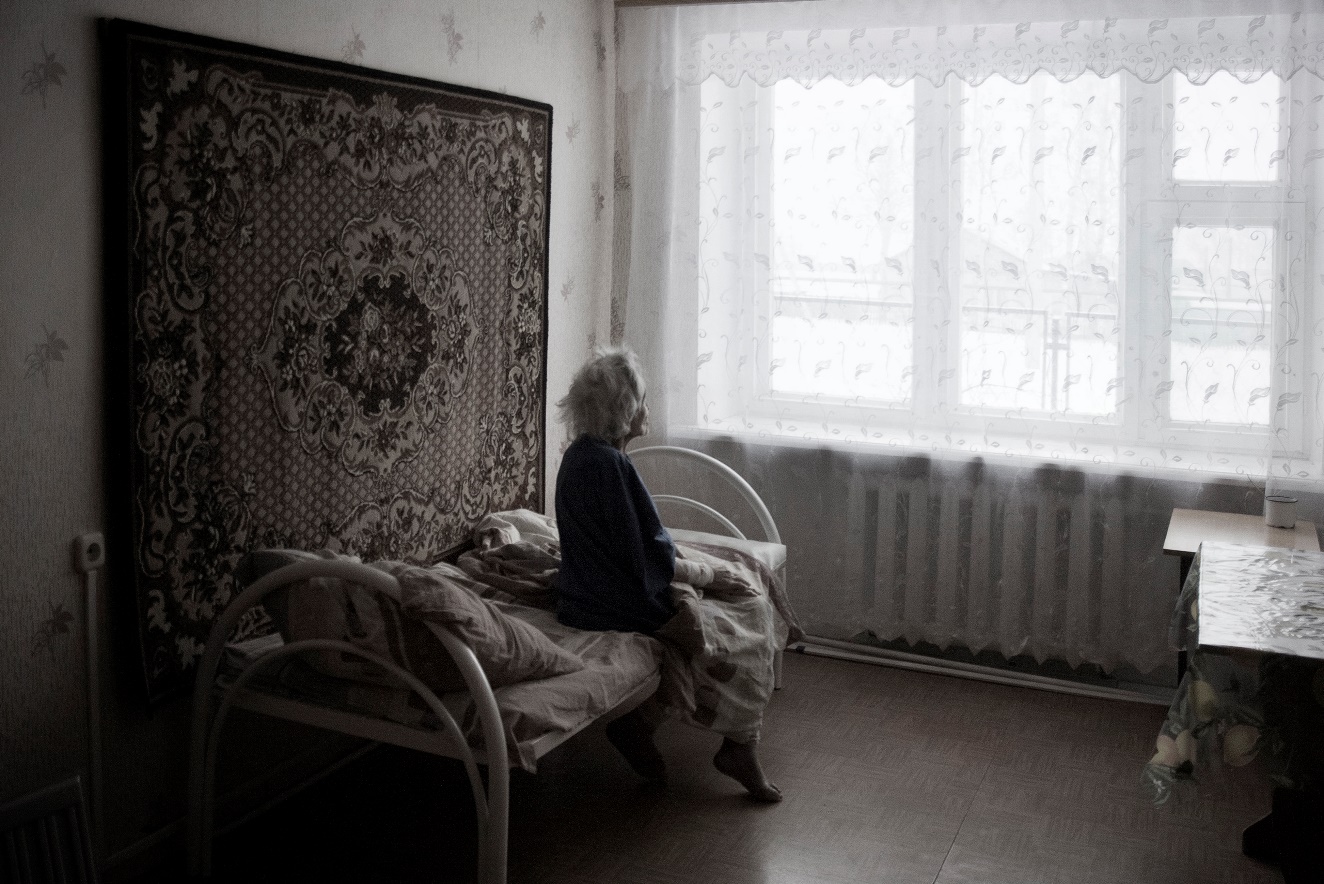 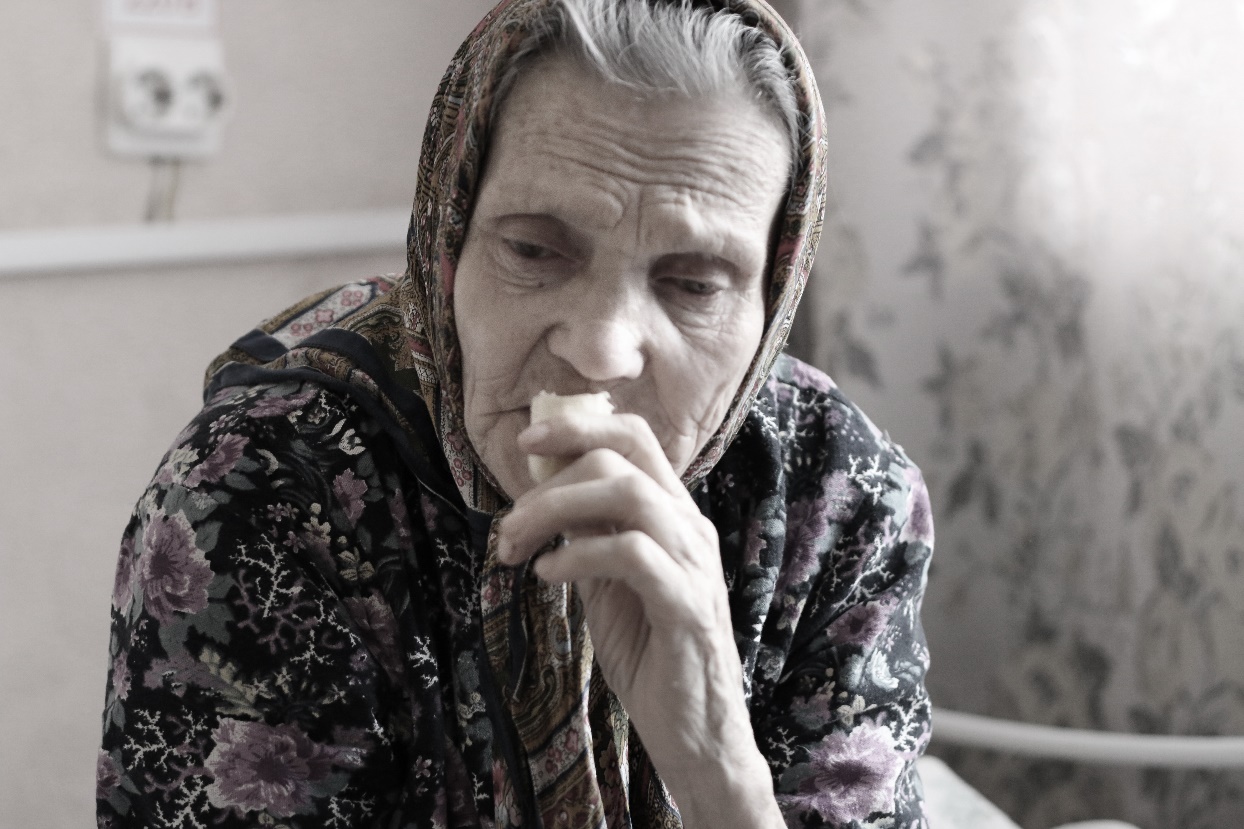 И в домах престарелых,
и у себя дома
многие старикиживут лишь
воспоминаниями 
в прошлом…
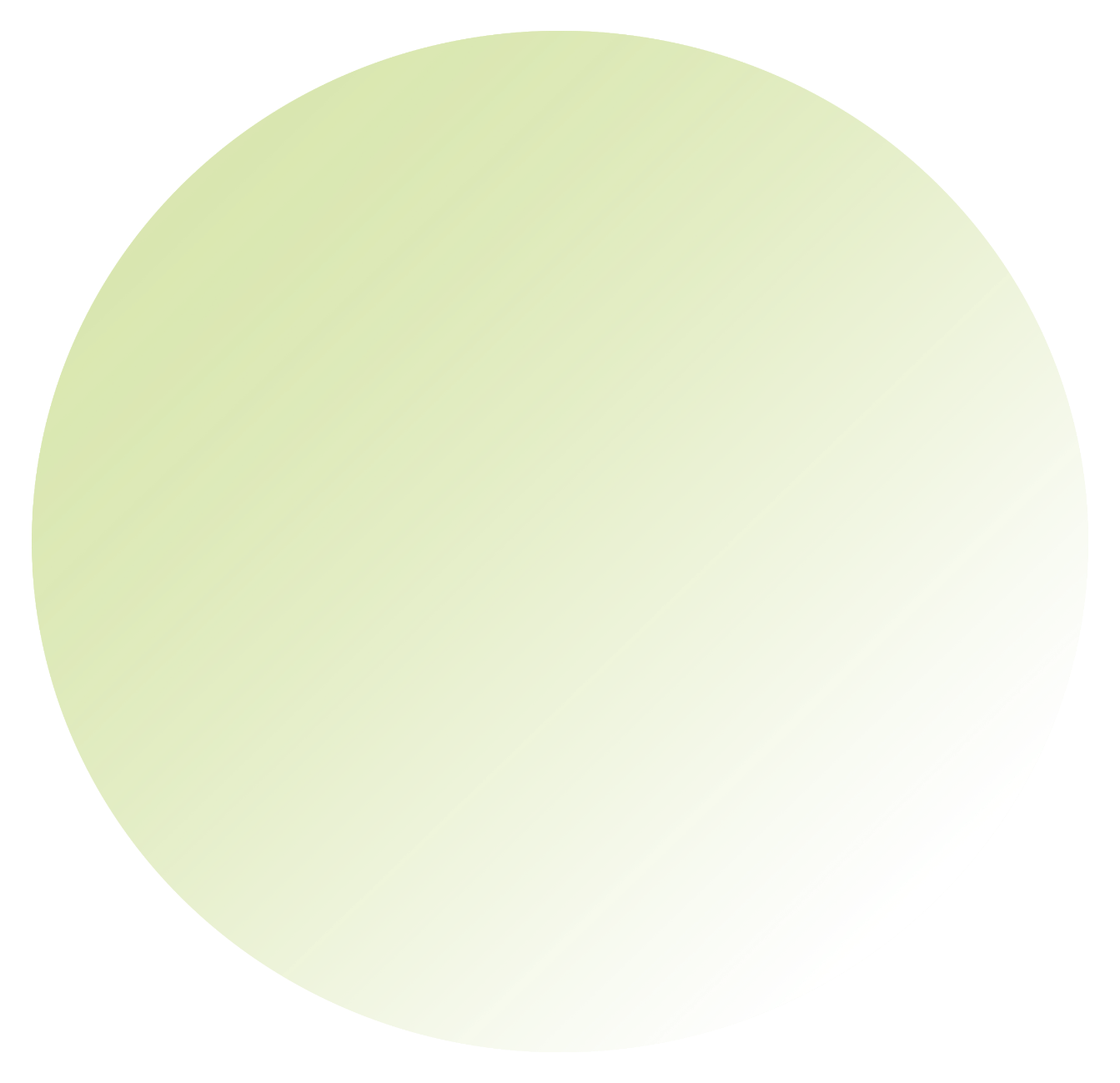 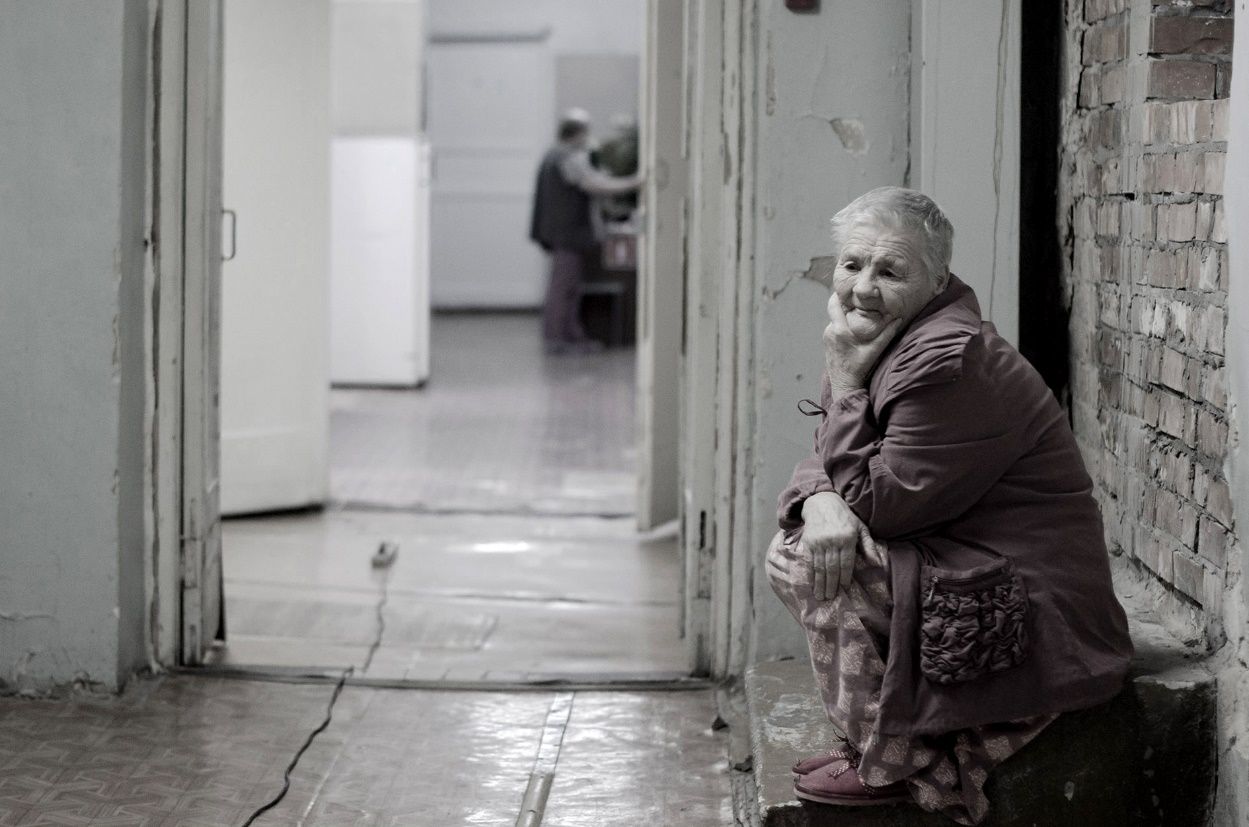 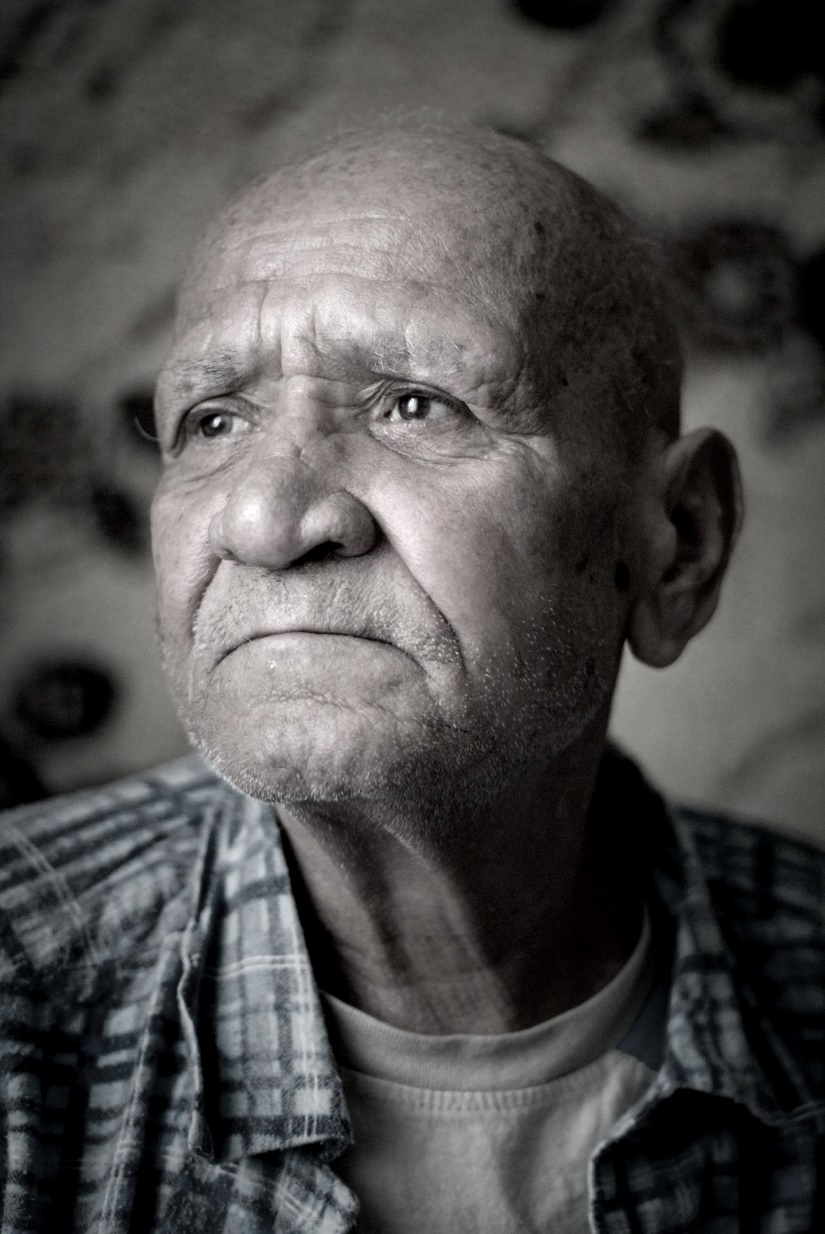 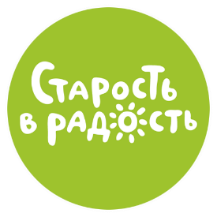 Благотворительный
фонд
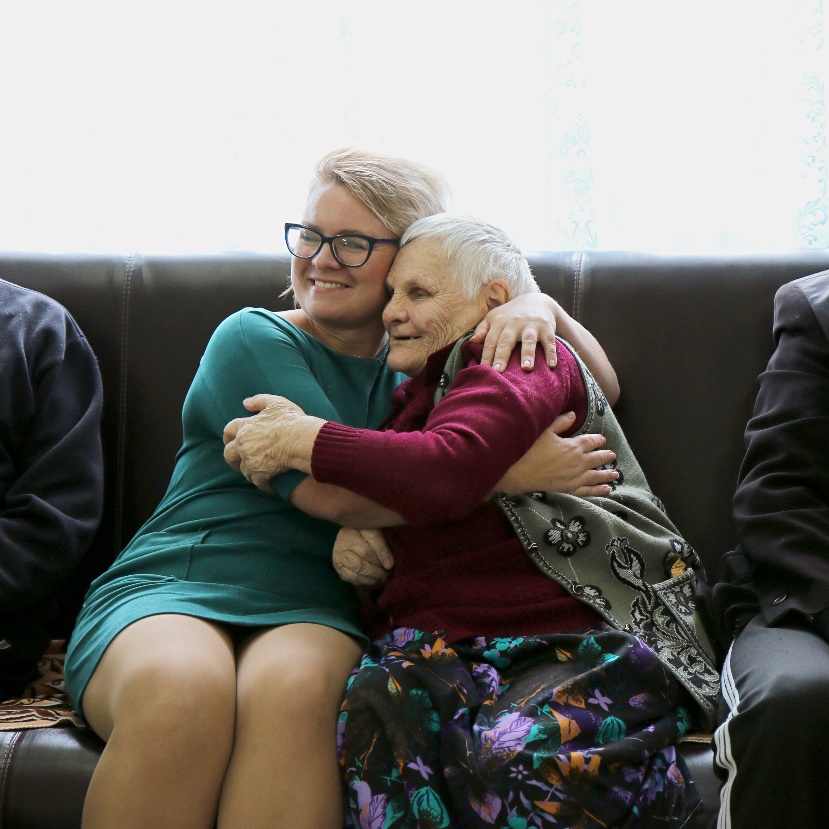 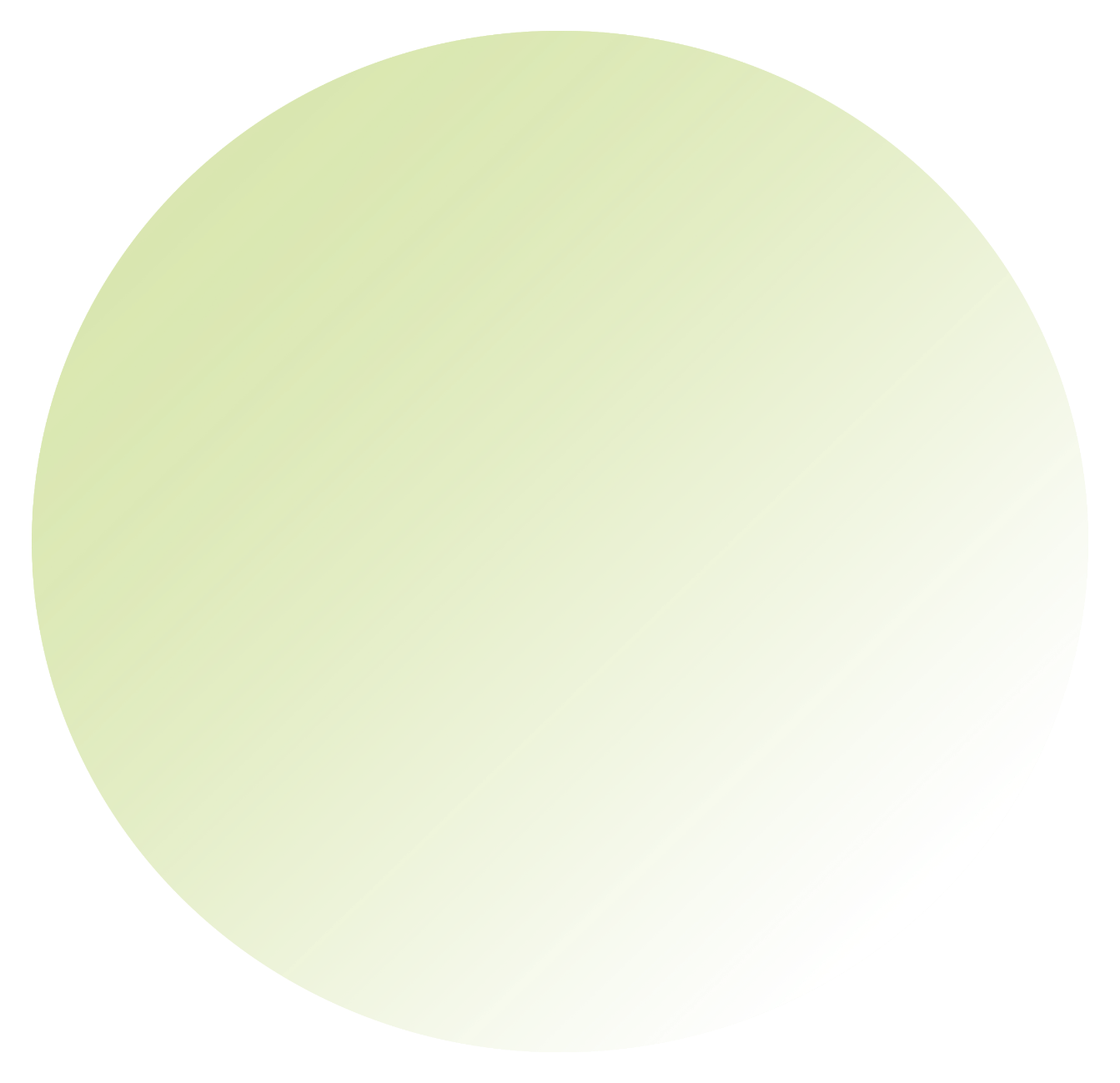 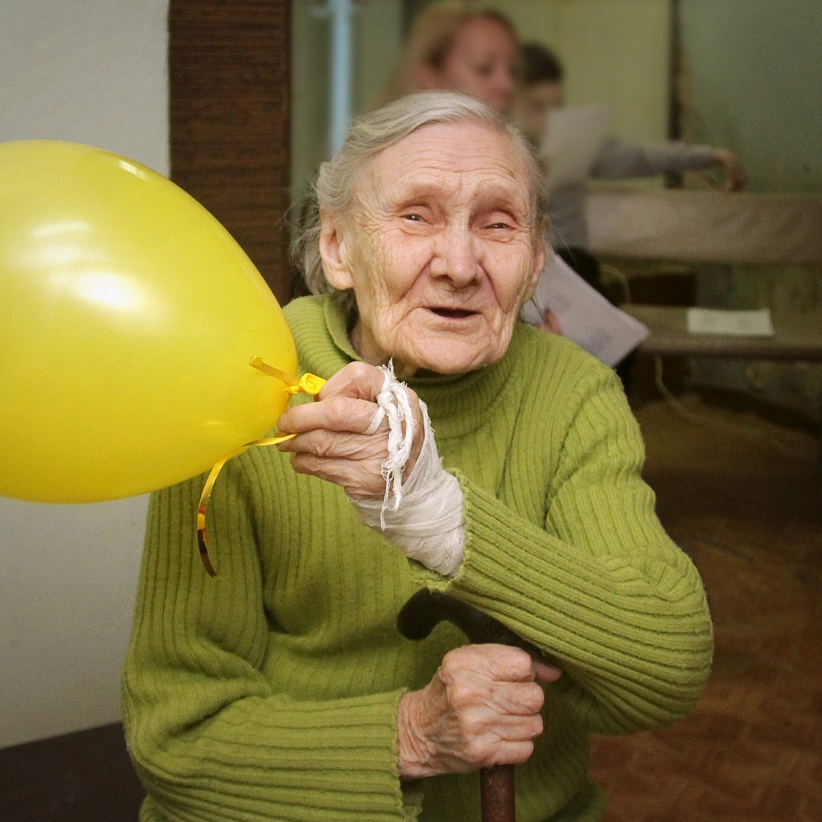 У нас с вамиесть возможностьподарить им
радостьв настоящем!
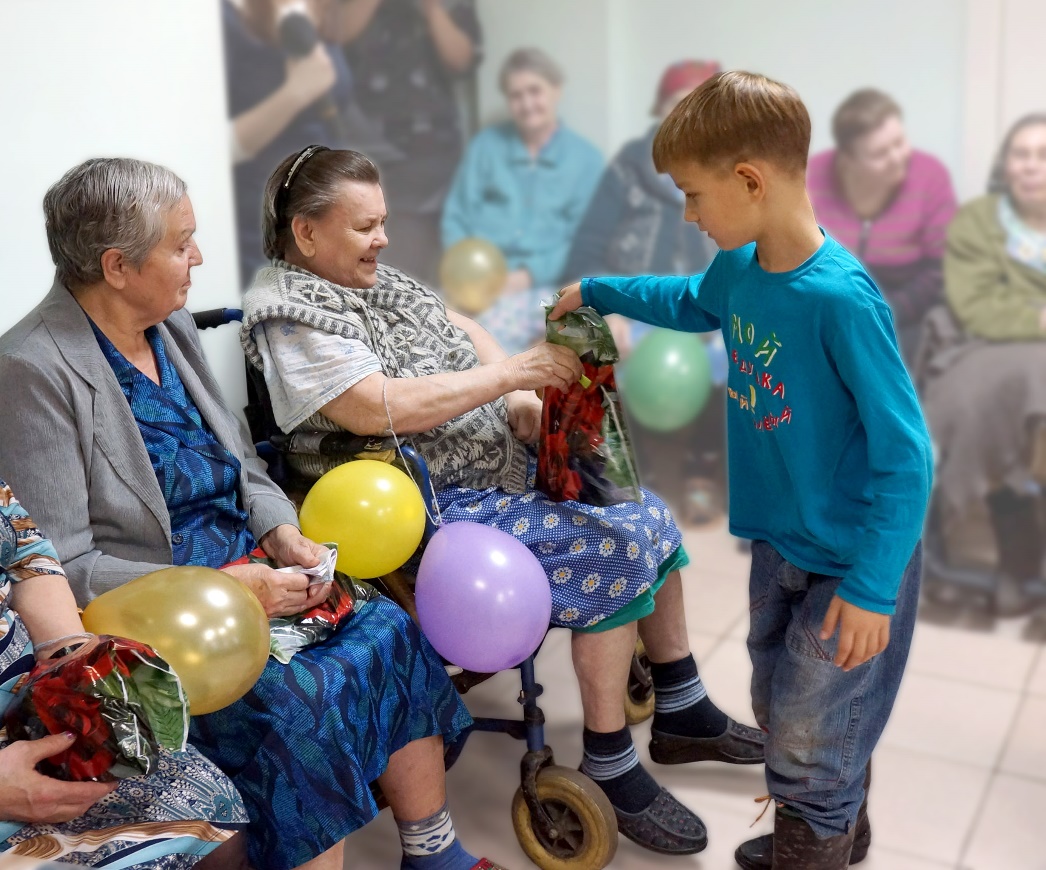 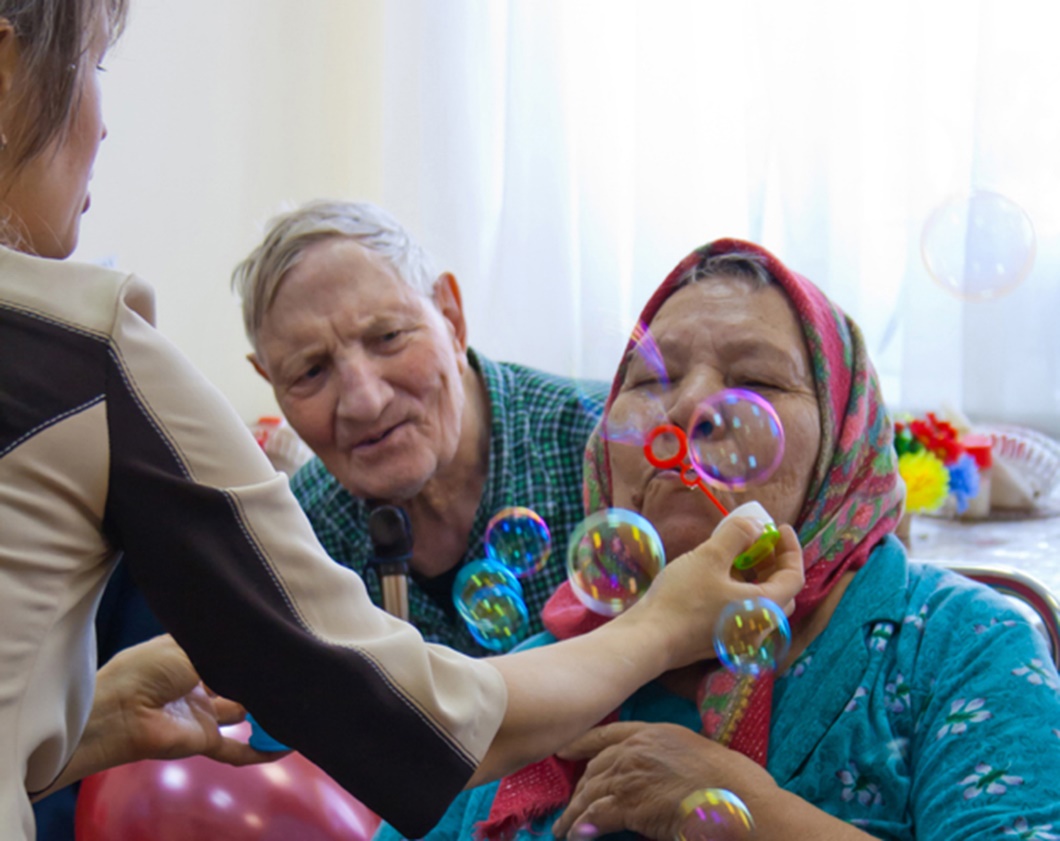 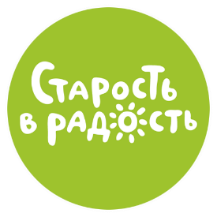 Благотворительный
фонд